Crab Nebula
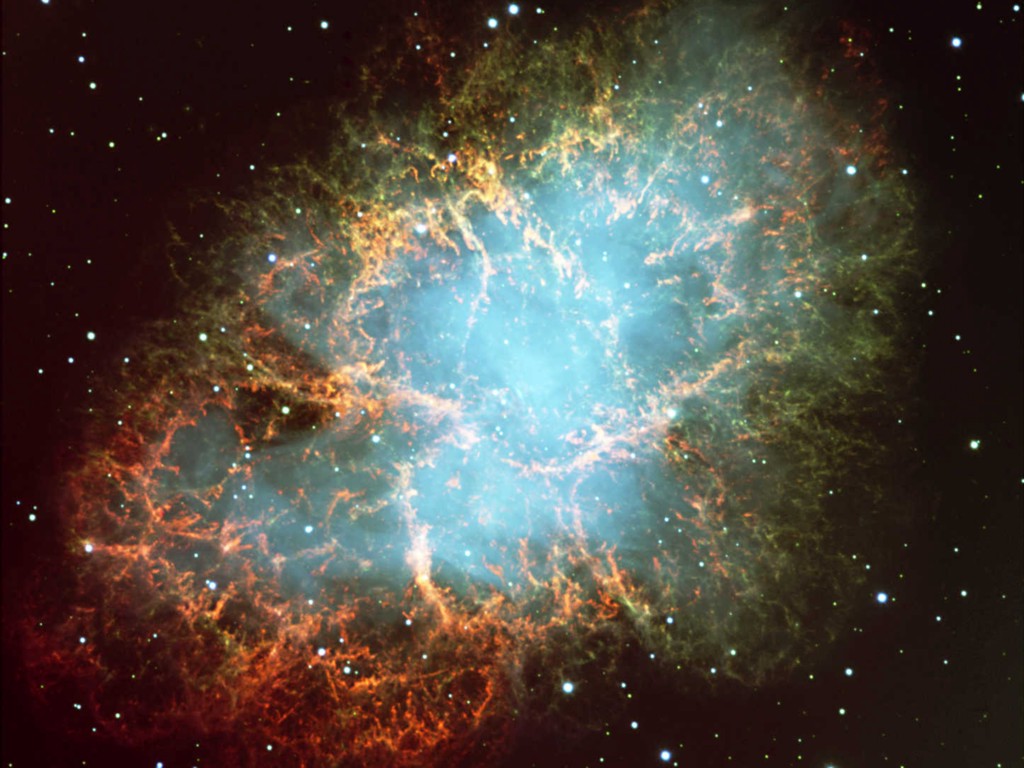 Neutrinos
in Astrophysics and Cosmology

Supernova Neutrinos
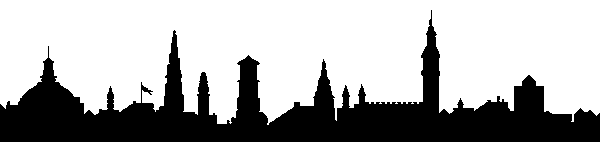 Georg G. Raffelt
Max-Planck-Institut für Physik, München, Germany
Crab Nebula
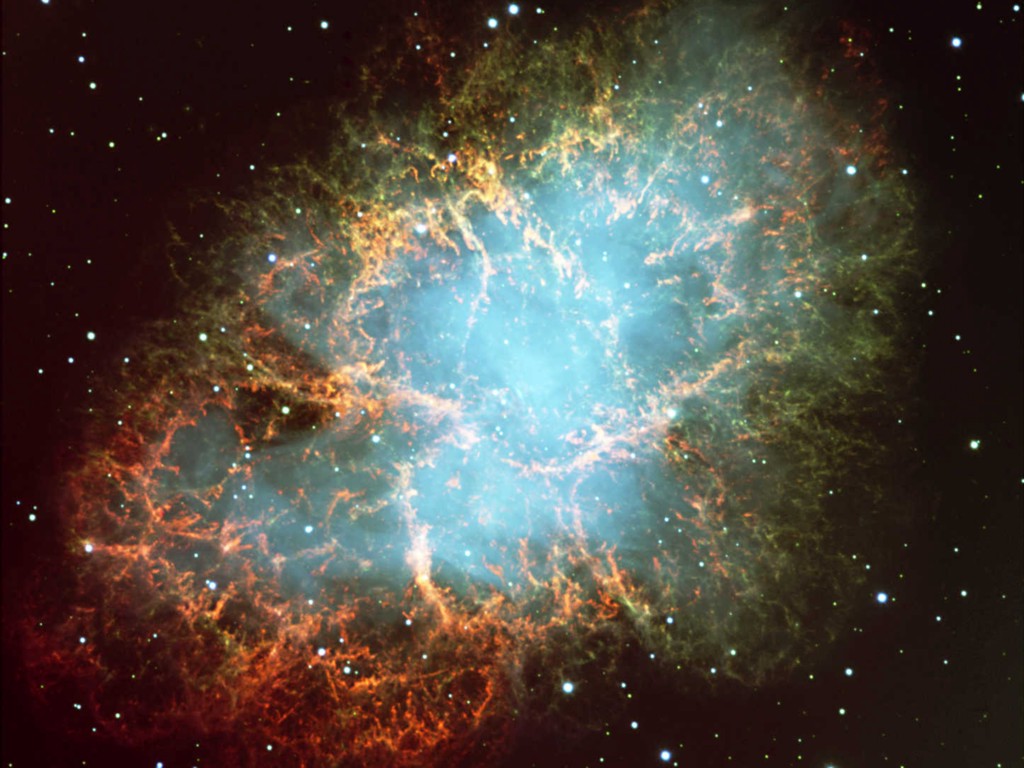 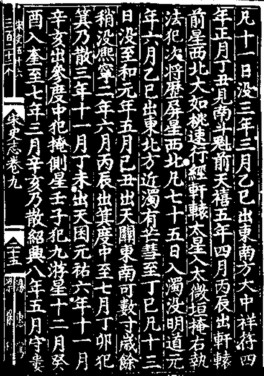 Crab Nebula
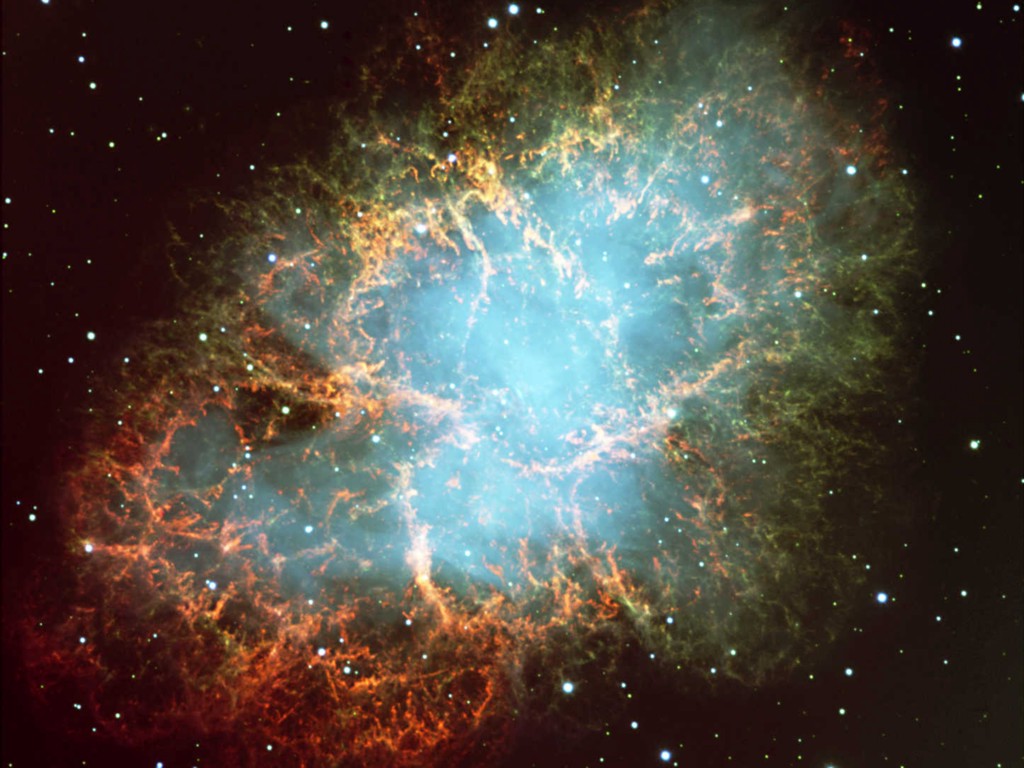 The Crab Pulsar
Chandra x-ray images
Stellar Collapse and Supernova Explosion
Collapse (implosion)
Main-sequence star
Onion structure
Helium-burning star
Degenerate iron core:
   r       109  g cm-3
   T       1010  K
   MFe  1.5 Msun
   RFe    3000 km
Hydrogen Burning
Helium
Burning
Hydrogen
Burning
Stellar Collapse and Supernova Explosion
Collapse (implosion)
Newborn Neutron Star
Explosion
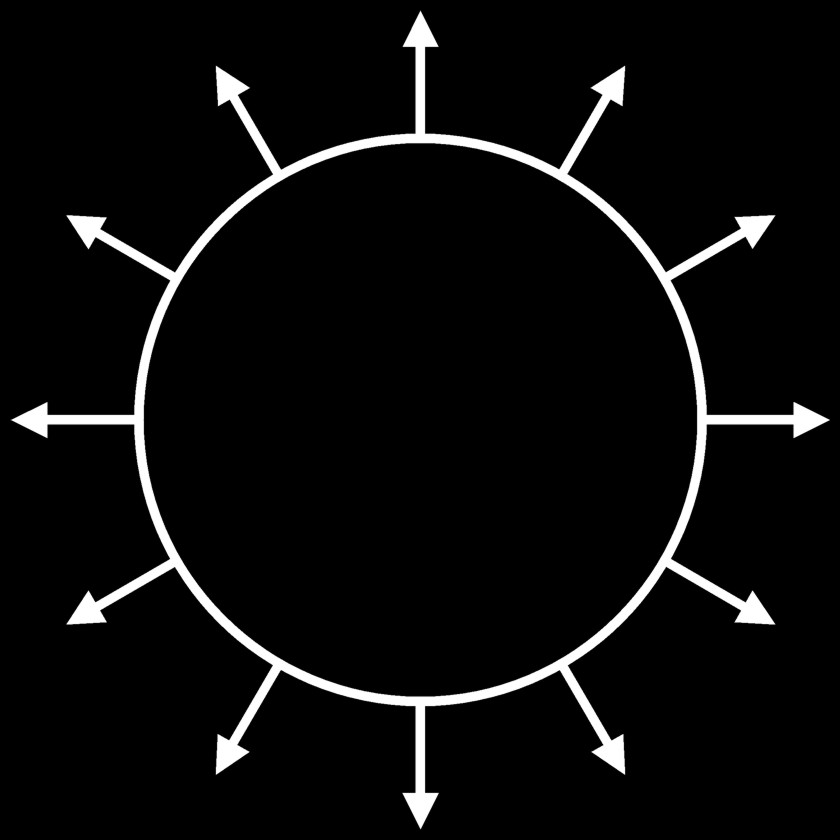 Stellar Collapse and Supernova Explosion
Neutrino
cooling by
diffusion
Newborn Neutron Star
Neutrino Diffusion in a Supernova Core
Main neutrino
 reactions
Electron flavor

 All flavors
Neutral-current
 scattering
 cross section
Nucleon density
Scattering rate
Mean free path
Diffusion time
What Determines the Neutrino Energies?
Supernovas the Power Supply for Cosmic Rays?
Required power supply       LCR = VD rCR/tres

                                                                                    5  1040 erg/s   107 LSun

Disk volume                           VD    = p R2 d  p (15 kpc)2  200 pc 
                                                         4  1066 cm3
Energy density in CRs           rCR     1 eV / cm3
Residence time in galaxy        tres    6  106 yrs
Suggestive of supernovae:

 One SN explosion deposits ~ 3  1051 erg in kinetic energy of
   ejecta into the interstellar medium (ISM)

 Rate approx. 1 SN / 30 years / galaxy

Total average energy deposition:  LSN   3  1042 erg/s    50 LCR
Efficiency of a few percent required
Tycho’s Supernova (1572) Remnant
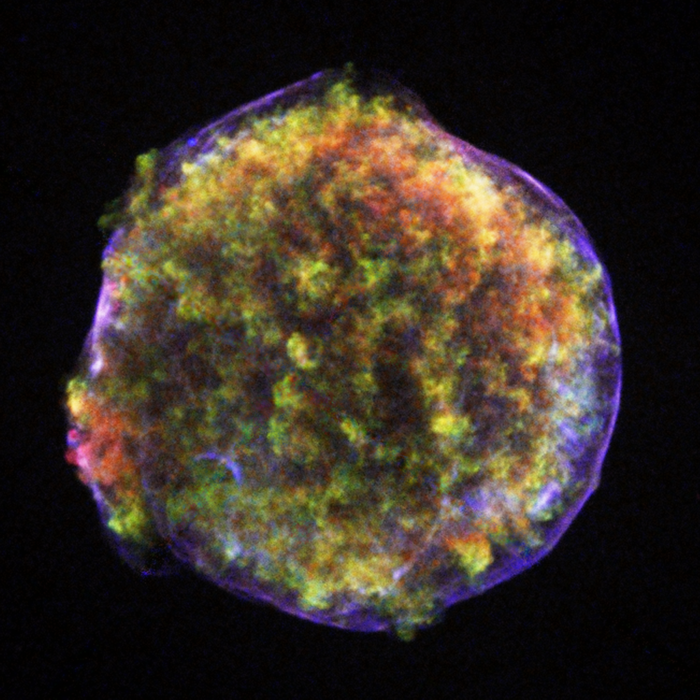 2’
Chandra false-color
x-ray image
Thermonuclear  vs.  Core-Collapse Supernovae
Carbon-oxygen white dwarf
   (remnant of
   low-mass star)
 Accretes matter
   from companion
Degenerate iron core
   of evolved massive star
 Accretes matter 
   by nuclear burning
   at its surface
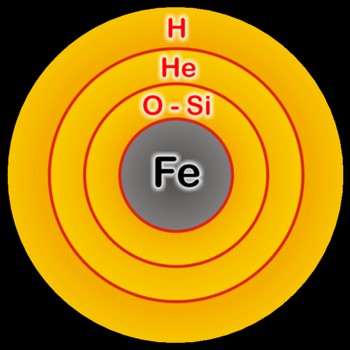 Nuclear burning of C and O ignites
  Nuclear deflagration
 (“Fusion bomb” triggered by collapse)
Collapse to nuclear density
 Bounce & shock 
 Implosion  Explosion
Powered by nuclear binding energy
Powered by gravity
Thermo-nuclear  (Type Ia)
Core collapse  (Type II, Ib/c)
Chandrasekhar limit is reached   —   MCh  1.5 Msun (2Ye)2

C O L L A P S E     S E T S     I N
Spectral Classification of Supernovae
Spectral Type
Ia
Ib
Ic
II
Spectrum
Spectrum
Spectrum
No Hydrogen
No Hydrogen
No Hydrogen
Hydrogen
Hydrogen
Hydrogen
Silicon
Silicon
No Silicon
No Silicon
Helium
No Helium
Physical
Mechanism
Nuclear
explosion of
low-mass star
Core collapse of evolved massive star
(may have lost its hydrogen or even helium
envelope during red-giant evolution)
Light Curve
Reproducible
Large variations
Neutrinos
Insignificant
 100  Visible energy
Compact
Remnant
None
Neutron star (typically appears as pulsar)
Sometimes black hole
Rate / h2 SNu
0.36  0.11
0.14  0.07
0.71  0.34
Observed
Total   6400 as of 2014 (Asiago SN Catalogue)
Flavor Oscillations
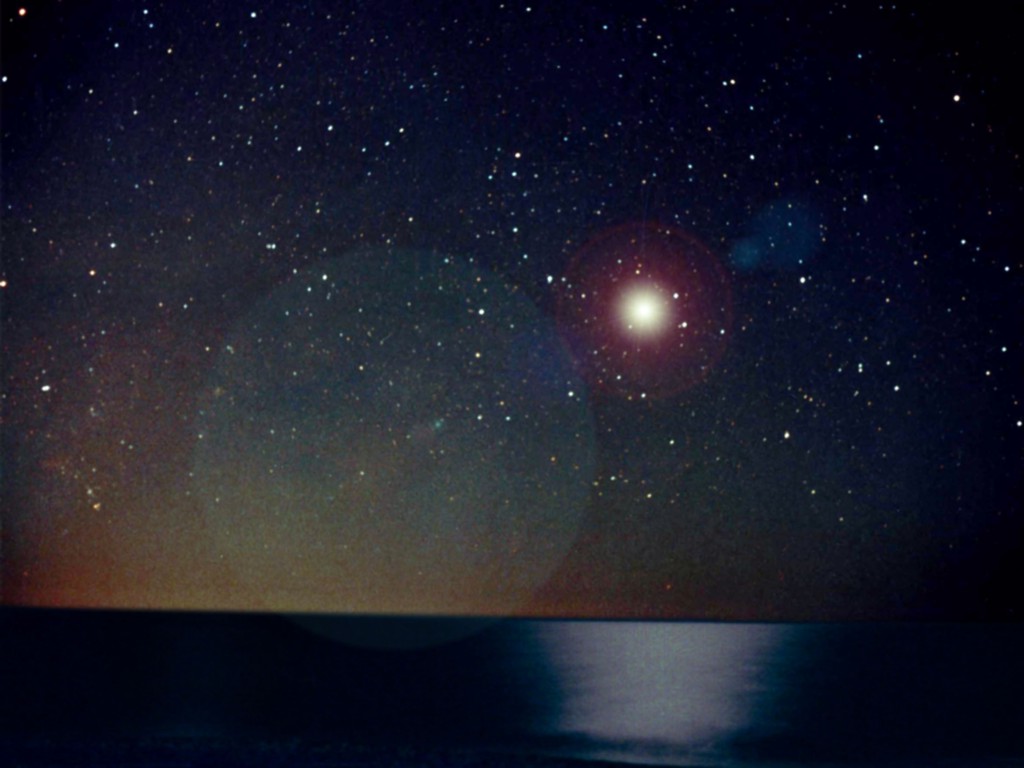 Explosion Mechanism
Why No Prompt Explosion?
Undissociated Iron
Collapsed Core
Shock Wave
Dissociated
Material
(n, p, e, n)
0.1 Msun  of iron has a 
   nuclear binding energy
    1.7  1051 erg
 Comparable to
   explosion energy
Shock wave forms 
   within the iron core

 Dissipates its energy 
   by dissociating the 
   remaining layer of
   iron
Shock Revival by Neutrinos
Stalled shock wave must
receive energy to start re-expansion against ram pressure of
infalling stellar core

Shock can receive
fresh energy from
neutrinos!
S
O
Si
n
n
PNS
n
Shock
wave
Si
ISOUPS, Asilomar, 24–27 May 2013
Georg Raffelt, MPI Physics, Munich
Delayed (Neutrino-Driven) Explosion
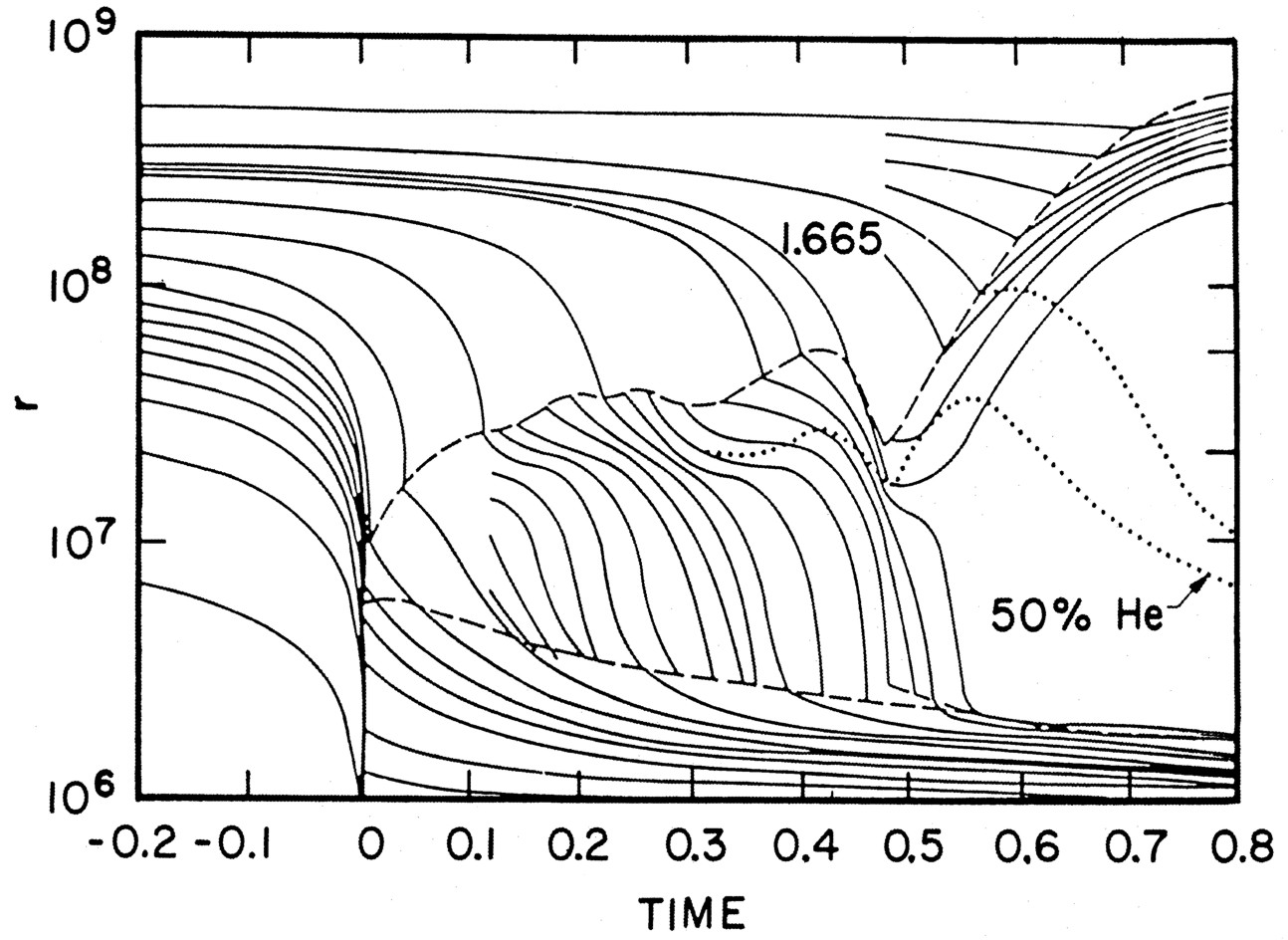 Wilson, Proc. Univ. Illinois Meeting on Num. Astrophys. (1982)
Bethe & Wilson, ApJ 295 (1985) 14
Growing Set of 2D Exploding Models
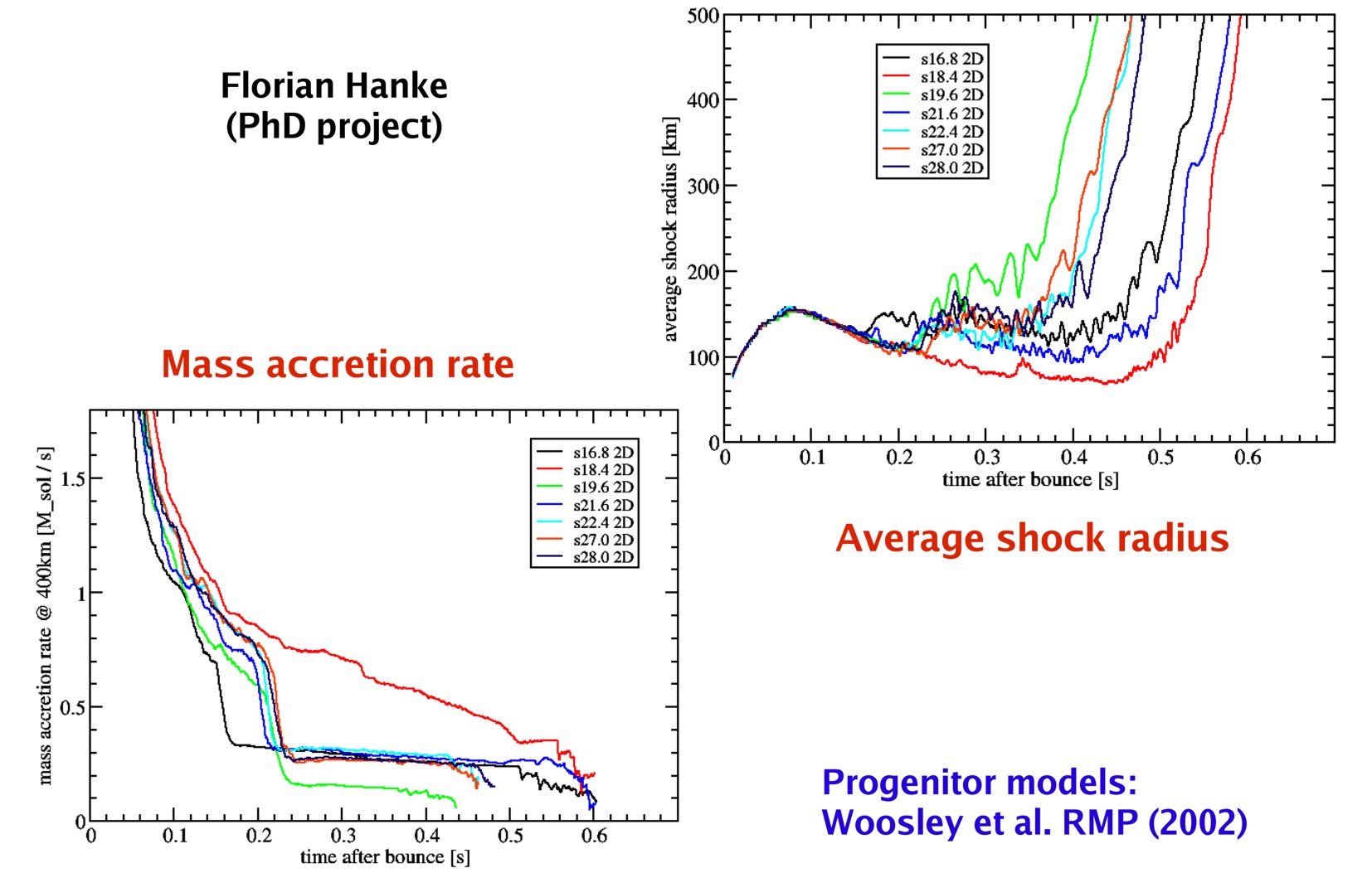 Florian Hanke, PhD Project
MPA, Garching, 2013
Slide from Thomas Janka at Fifty-One Ergs, NC State University, Raleigh, North Carolina, 13–17 May  2013
Summary Explosion Mechanism
• Standard paradigm for many years:
   Neutrino-driven explosion (delayed explosion, Wilson mechanism)

• Numerical explosions ok for small-mass progenitors in 1D
   (spherical symmetry)

• Numerical explosions ok for broad mass range in 2D
   (axial symmetry)

• 3D studies only beginning – no clear picture yet
   Better spatial resolution needed?

• Strong progenitor dependence?  3D progenitor models needed?
Three Phases of Neutrino Emission
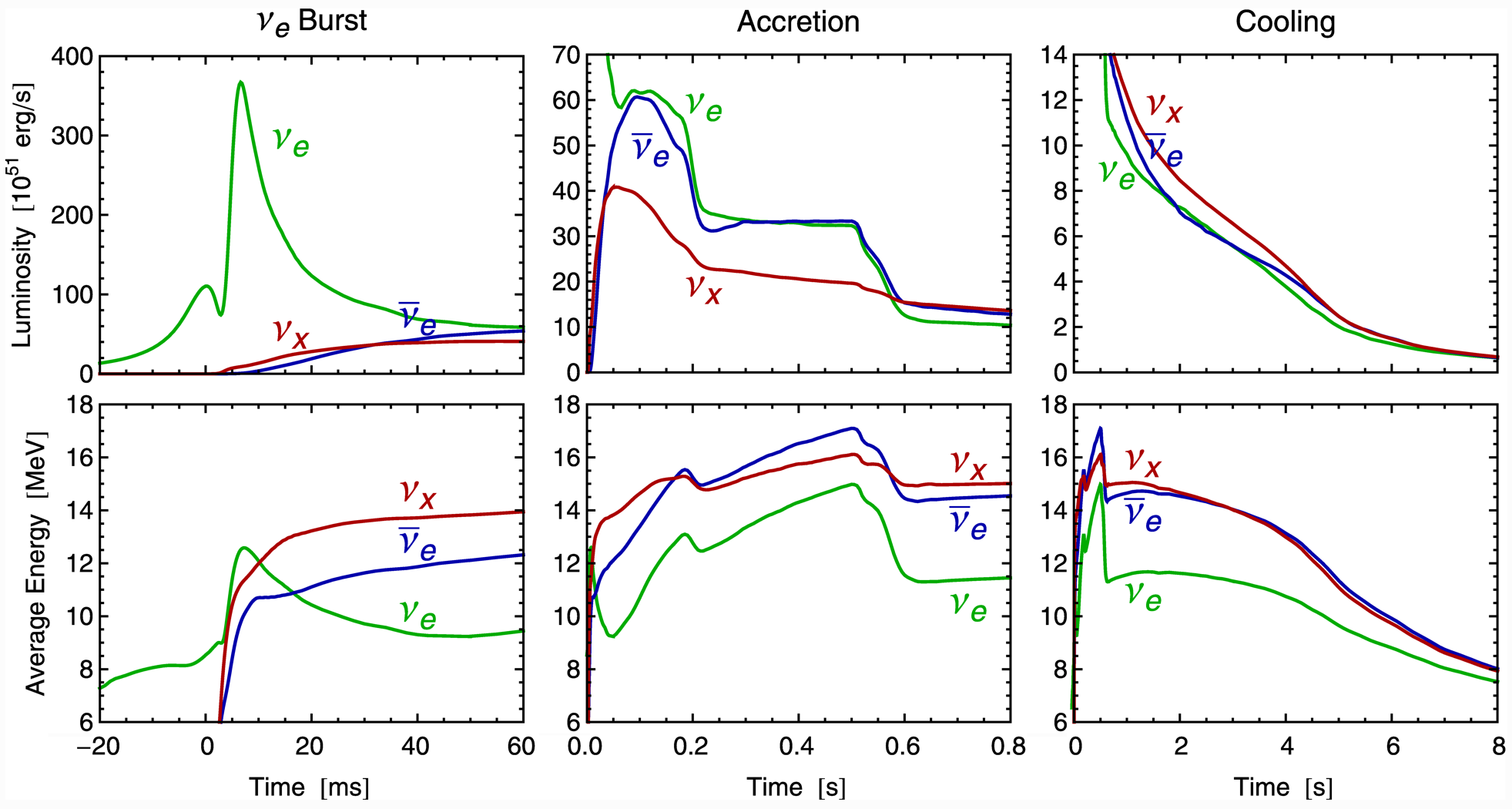 Explosion
triggered
Cooling on neutrino
diffusion time scale
Shock breakout
 De-leptonization of
   outer core layers
Spherically symmetric Garching model (25 M⊙) with Boltzmann neutrino transport
Livermore Fluxes and Spectra
Schematic transport  of 
nm and nt 

 Incomplete microphysics

 Crude numerics to couple
   neutrino transport with
   hydro code
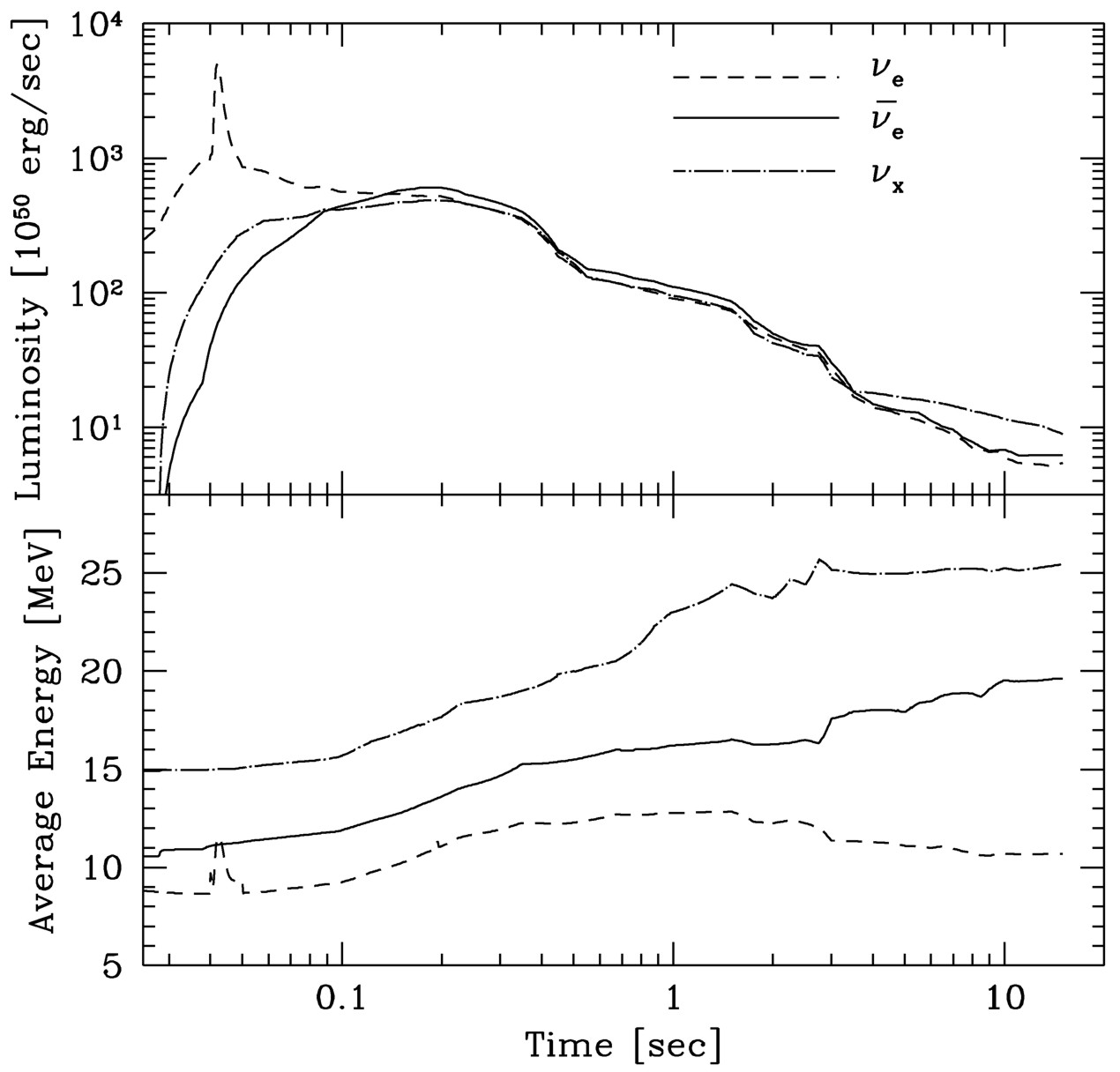 Livermore numerical model
ApJ 496 (1998) 216
Flavor Oscillations
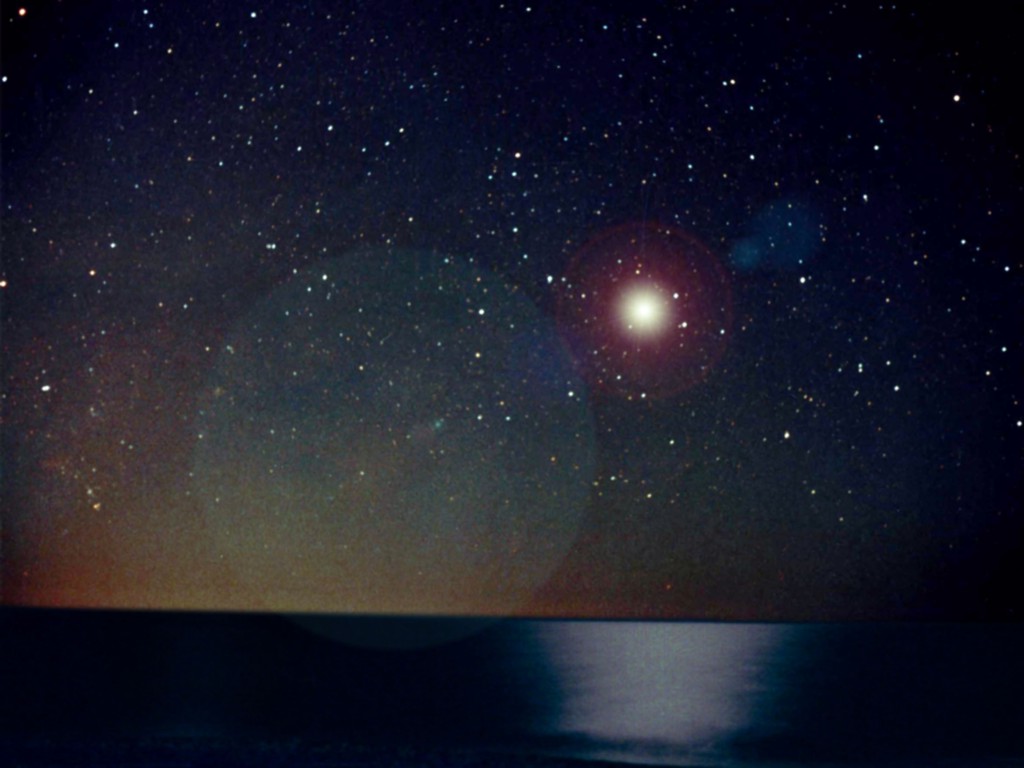 Neutrinos from Supernova 1987A
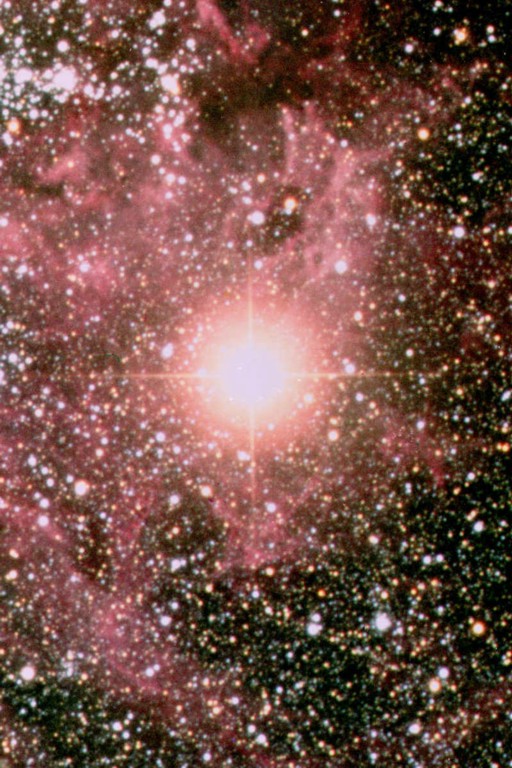 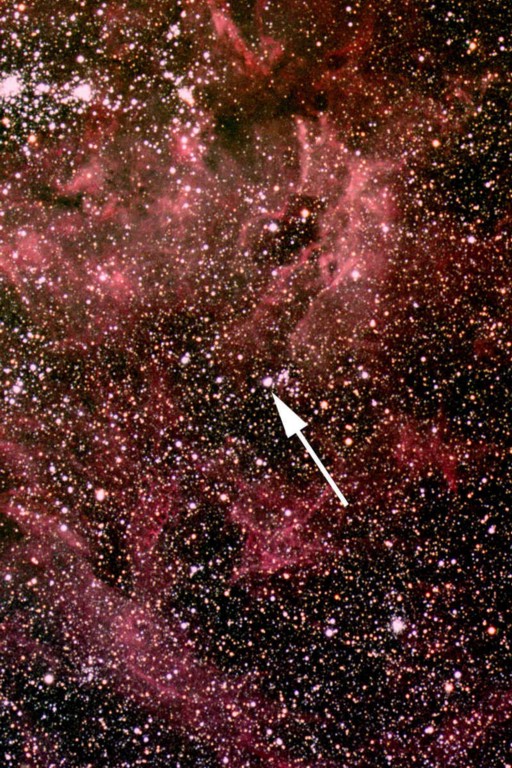 Sanduleak -69 202
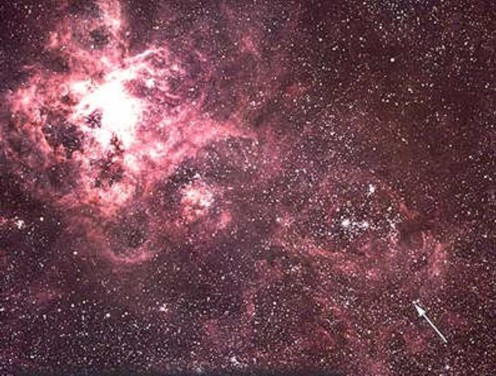 Sanduleak  -69 202
Supernova 1987A
23 February 1987
Tarantula Nebula
Large Magellanic Cloud 
Distance 50 kpc       
(160.000 light years)
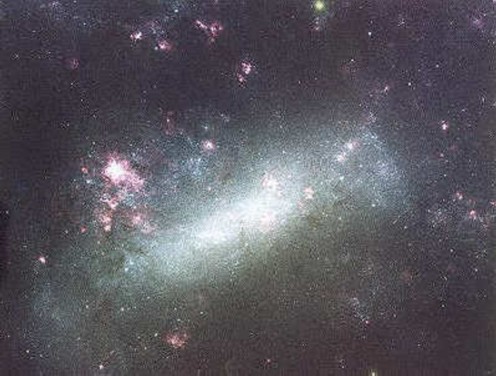 SN 1987A Rings (Hubble Space Telescope 4/1994)
Foreground Star
500 Light-days
Ring system consists of material ejected from
the progenitor star,
illuminated by UV flash from SN 1987A
Foreground Star
Supernova Remnant 
(SNR) 1987A
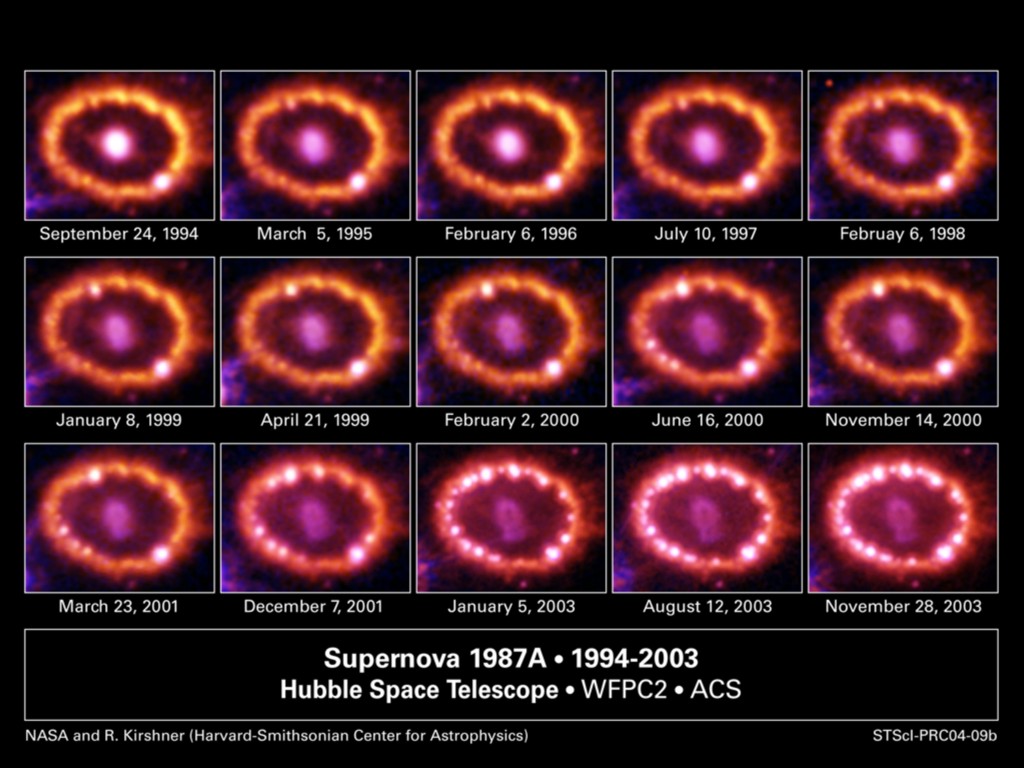 SN 1987A Explosion Hits Inner Ring
SN 1987A Event No.9 in Kamiokande
Kamiokande Detector
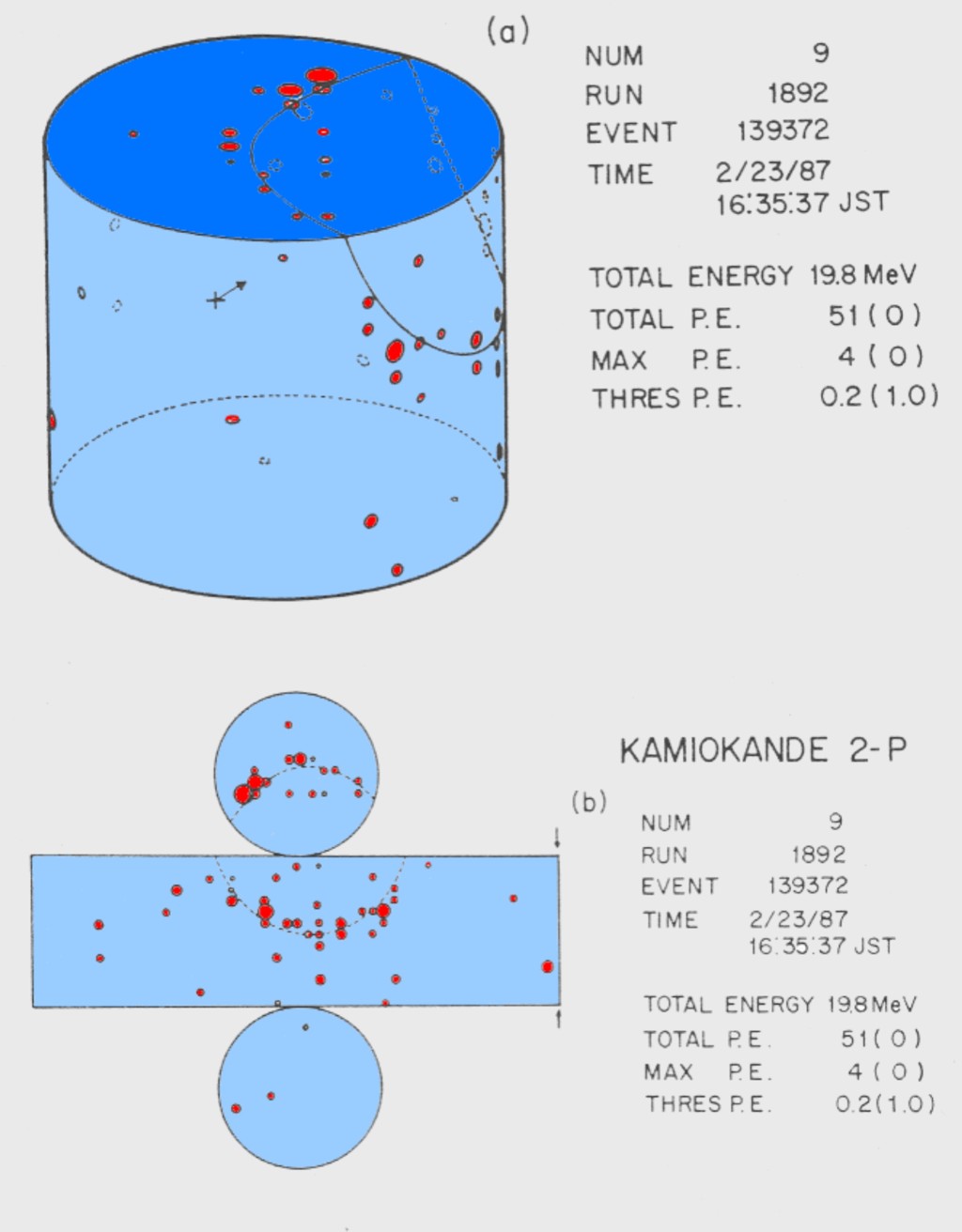 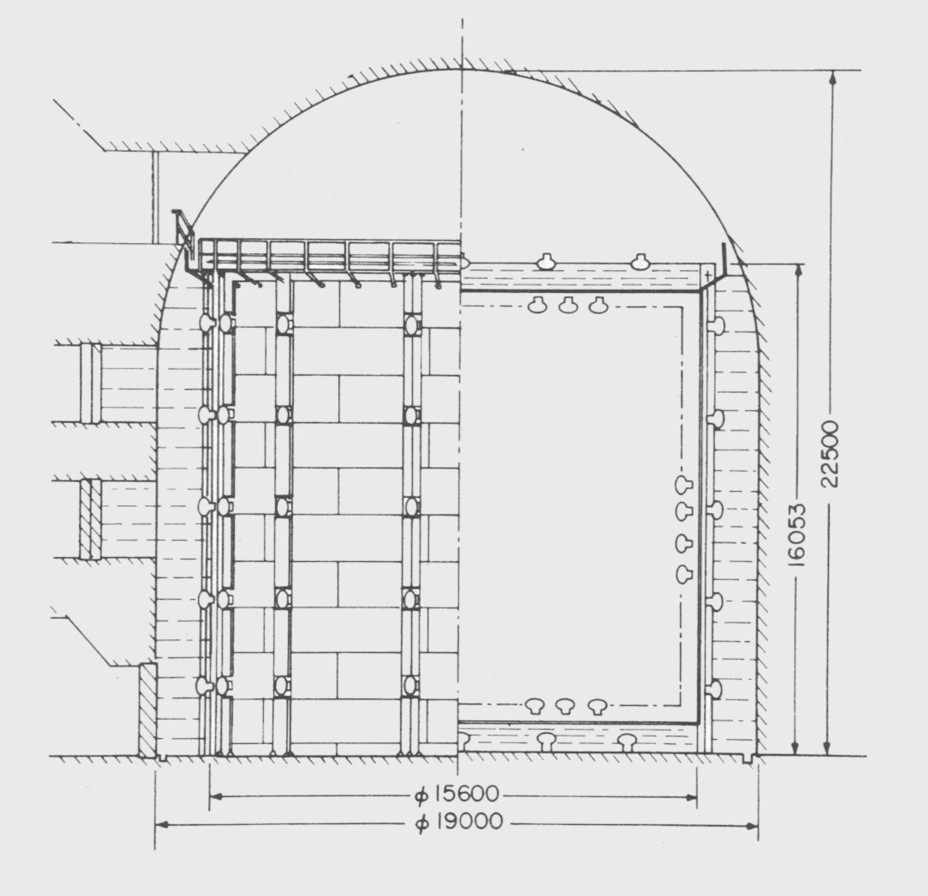 Hirata et al., PRD 38 (1988) 448
Neutrino Signal of Supernova 1987A
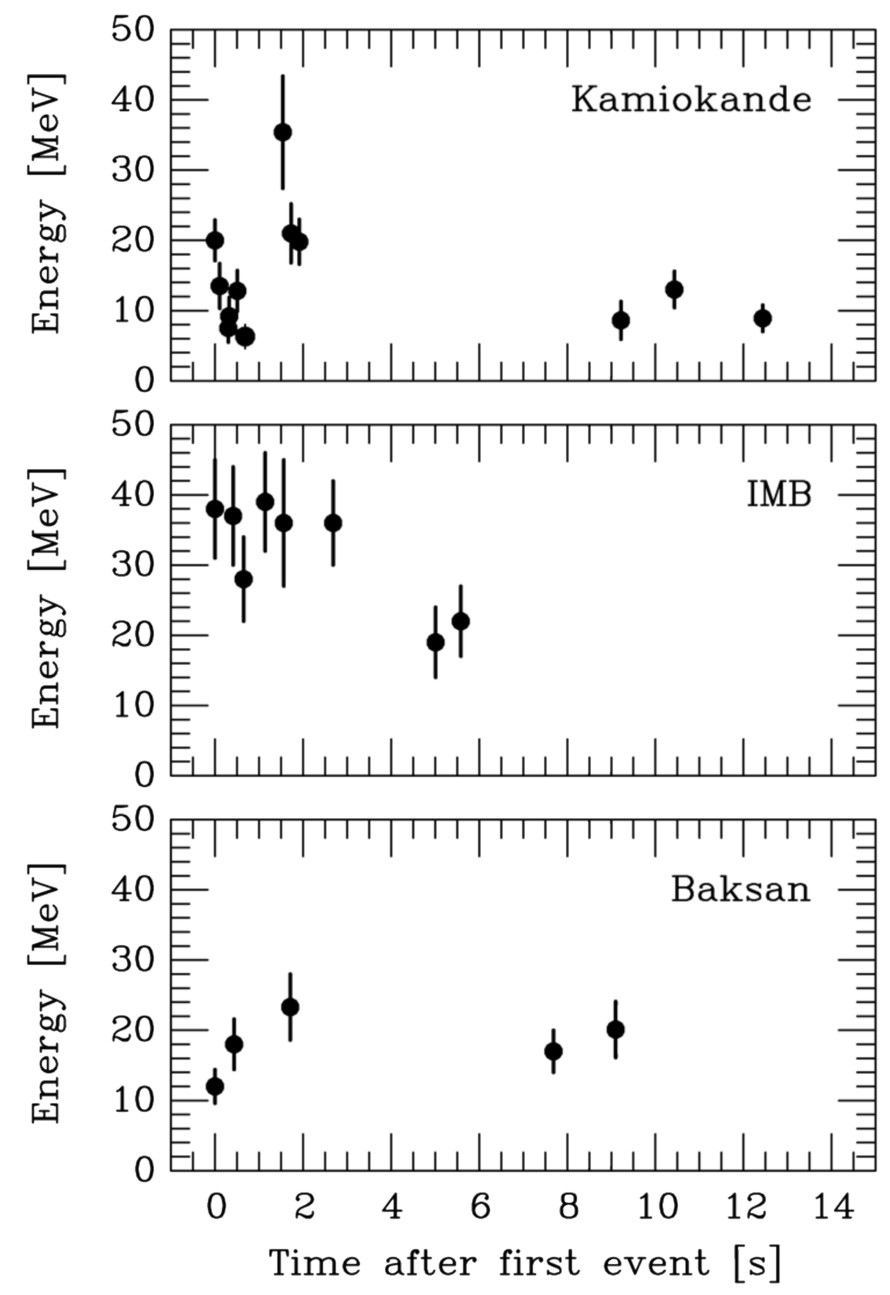 Kamiokande-II (Japan)
Water Cherenkov detector
2140 tons
Clock uncertainty  1 min
Irvine-Michigan-Brookhaven (US)
Water Cherenkov detector
6800 tons
Clock uncertainty  50 ms
Within clock uncertainties,
all signals are contemporaneous
Early Lightcurve of SN 1987A
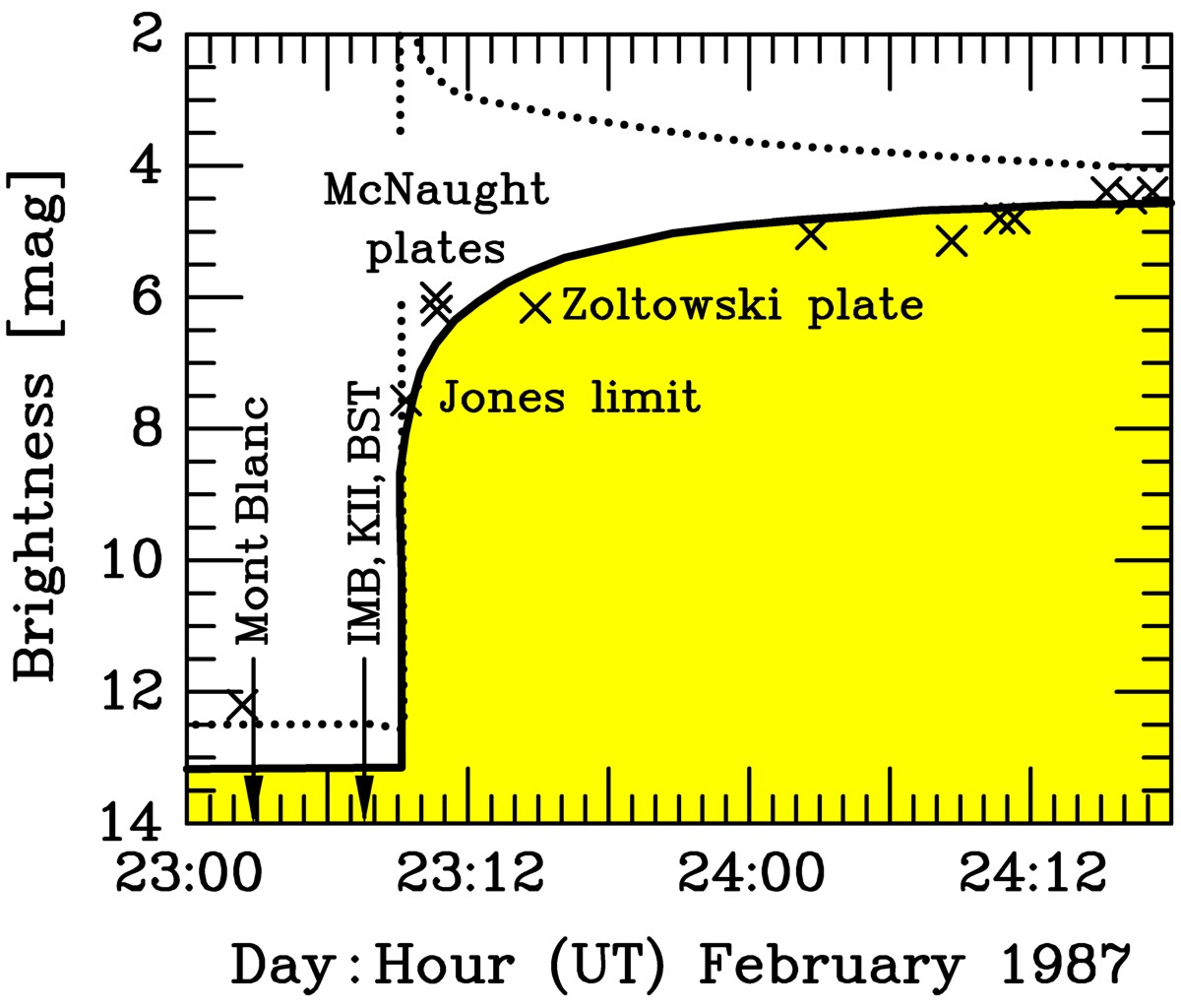 Expected bolometric 
brightness evolution
Expected visual 
brightness evolution
Neutrinos several
hours before light
Adapted from
Arnett et al.,
ARAA 27 (1989)
Interpreting SN 1987A Neutrinos
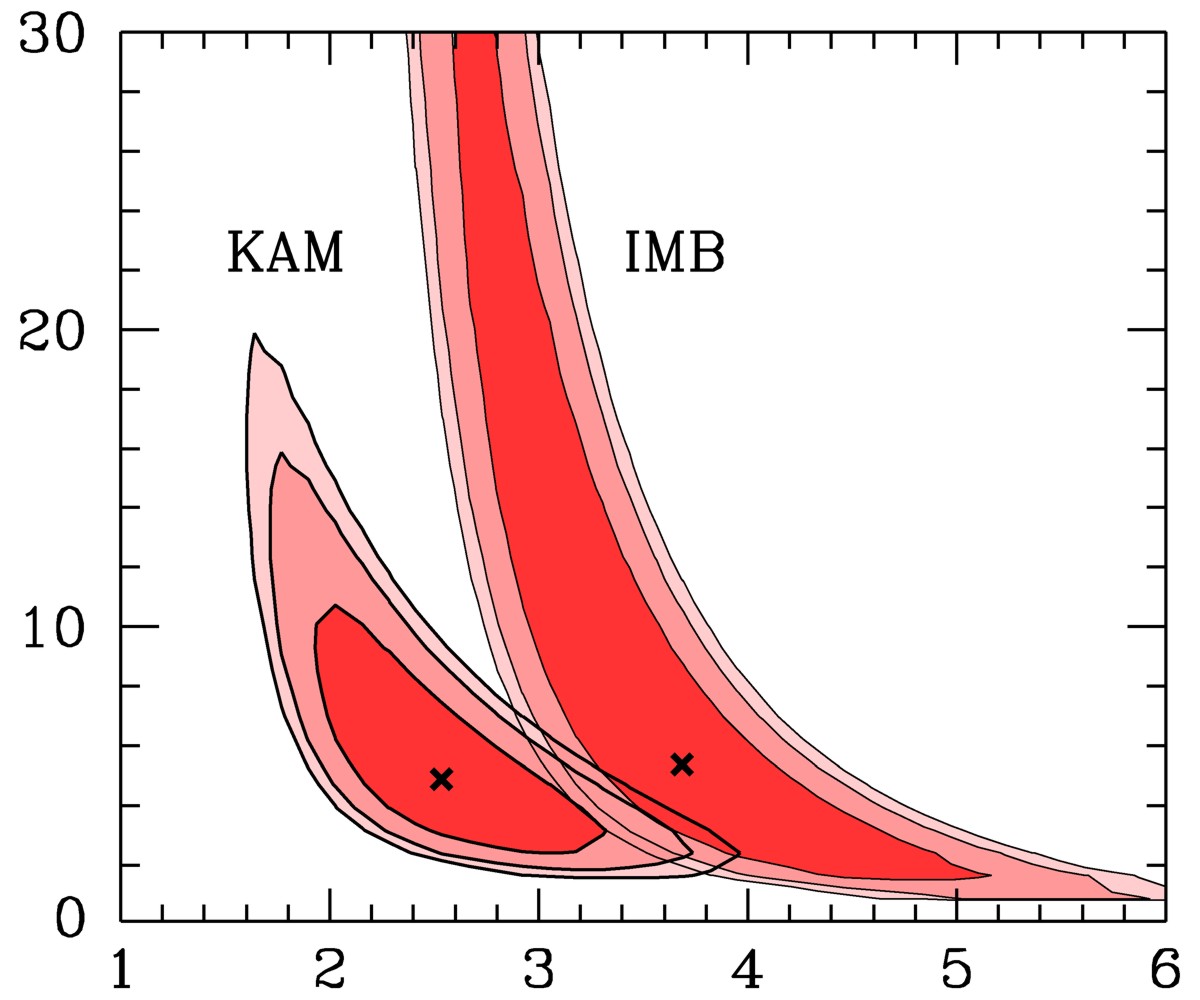 Contours at CL
68.3%, 90% and 95.4%
Recent long-term
simulations
(Basel, Garching)
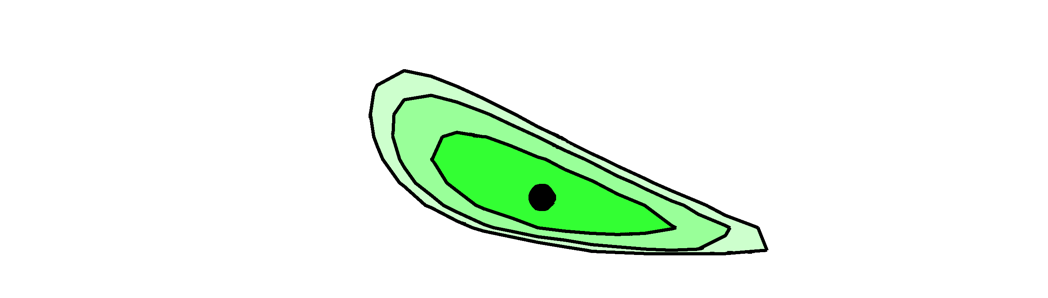 Jegerlehner, 
Neubig & Raffelt,
PRD 54 (1996) 1194
Flavor Oscillations
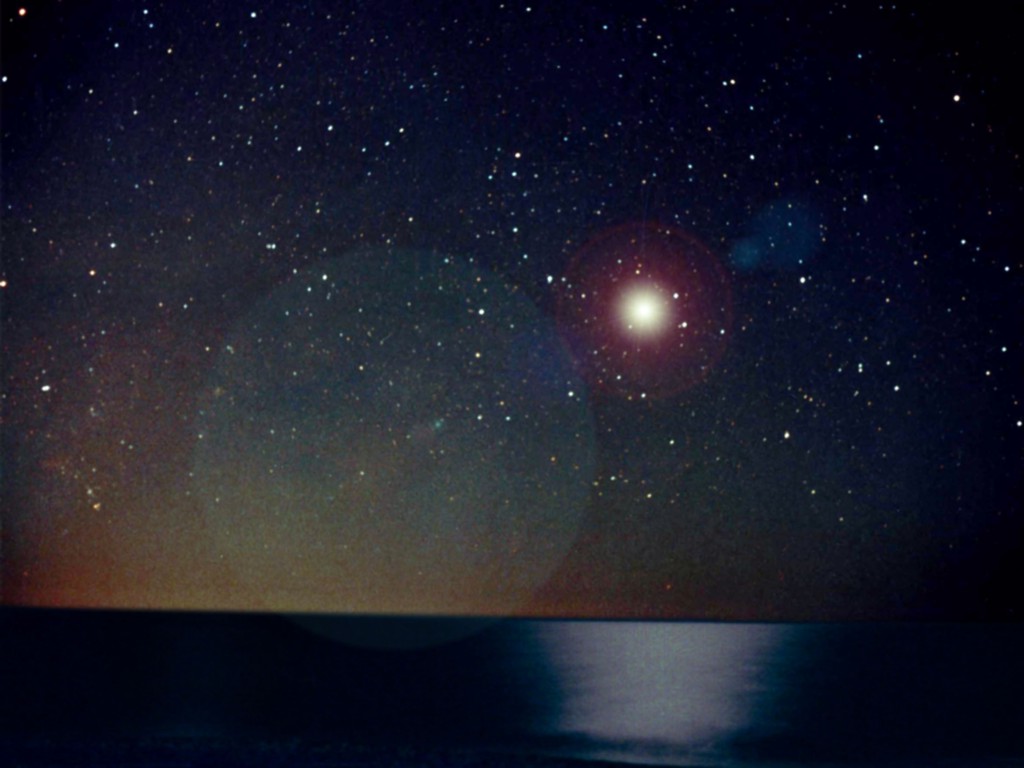 Particle-Physics Constraints
Neutrino Limits by Intrinsic Signal Dispersion
Time of flight delay by neutrino mass
“Milli charged” neutrinos
G. Zatsepin, JETP Lett. 8:205, 1968
Path bent by galactic magnetic field, 
inducing a time delay
SN 1987A signal duration implies
SN 1987A signal duration implies
Loredo & Lamb
Ann N.Y. Acad. Sci. 571 (1989) 601
find 23 eV (95% CL limit) from detailed
maximum-likelihood analysis
Barbiellini & Cocconi,
   Nature 329 (1987) 21
 Bahcall, Neutrino Astrophysics (1989)
Assuming charge conservation in
neutron decay yields a more
restrictive limit of about 310-21 e
Do Neutrinos Gravitate?
Early light curve of SN 1987A
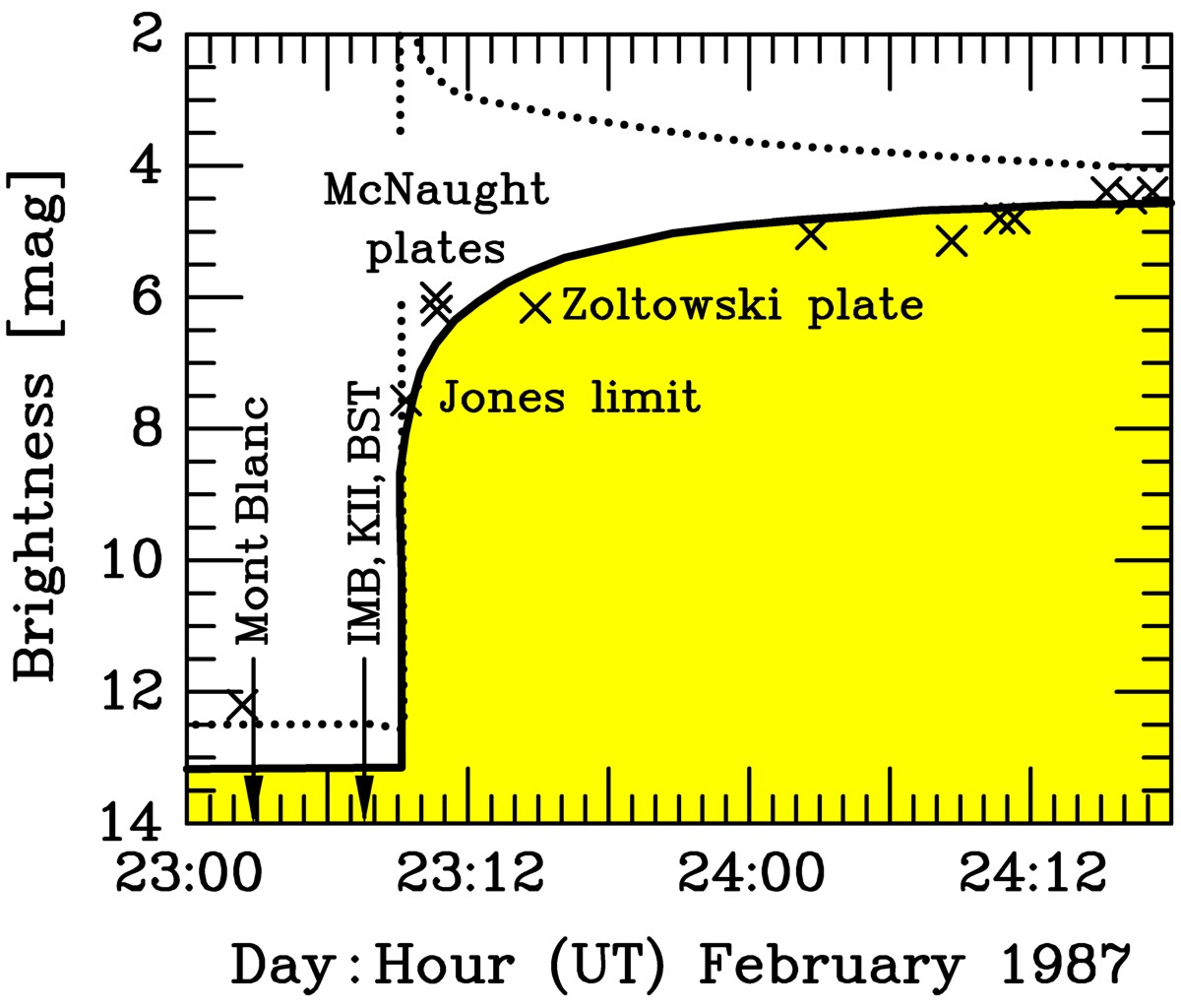 Supernova 1987A Energy-Loss Argument
SN 1987A neutrino signal
Neutrino
sphere
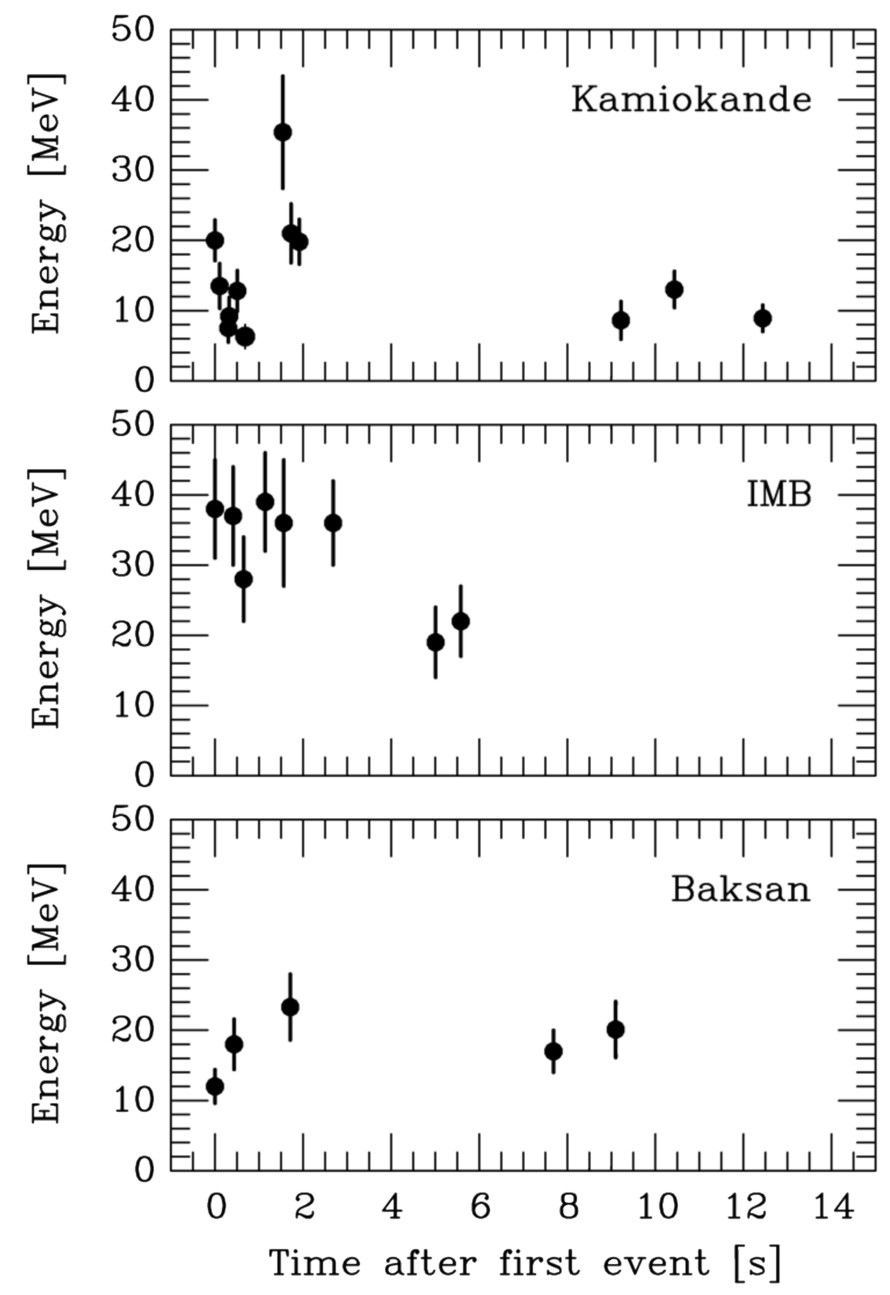 Volume emission
 of new particles
Neutrino
 diffusion
Emission of very weakly interacting
particles would  “steal” energy from the
neutrino burst and shorten it.
(Early neutrino burst powered by accretion,
 not sensitive to volume energy loss.)
Late-time signal most sensitive observable
SN 1987A Axion Limits
Excluded
Neutrino
 diffusion
Neutrino
 diffusion
Trapping
Free streaming
Volume emission
 of new particles
Axion
diffusion
Axion Bounds and Searches
[GeV]  fa
103
106
109
1012
1015
keV
eV
meV
meV
neV
ma
Experiments
Tele
scope
CAST
Direct
searches
ADMX
(Seattle & Yale)
Too much
hot dark matter
Too much CDM
 (misalignment)
String
DW
Too much cold dark matter
 (re-alignment with Qi = 1)
Globular clusters
(a-g-coupling)
Anthropic
Range
SN 1987A
Too many events
Too much
energy loss
Globular clusters (He ignition), WD cooling
(a-e coupling)
Dirac Neutrino Constraints by SN 1987A
If neutrinos are Dirac particles, right-handed states
   exist that are “sterile” (non-interacting)

 Couplings are constrained by SN 1987A energy-loss
e
Right-handed
currents
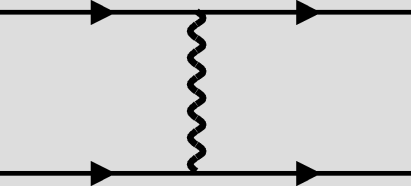 n
p
Dirac mass
N
N
Dipole
moments
p
p
Milli charge
Sterile Neutrino Emission from a SN Core
Sterile Neutrino Limits
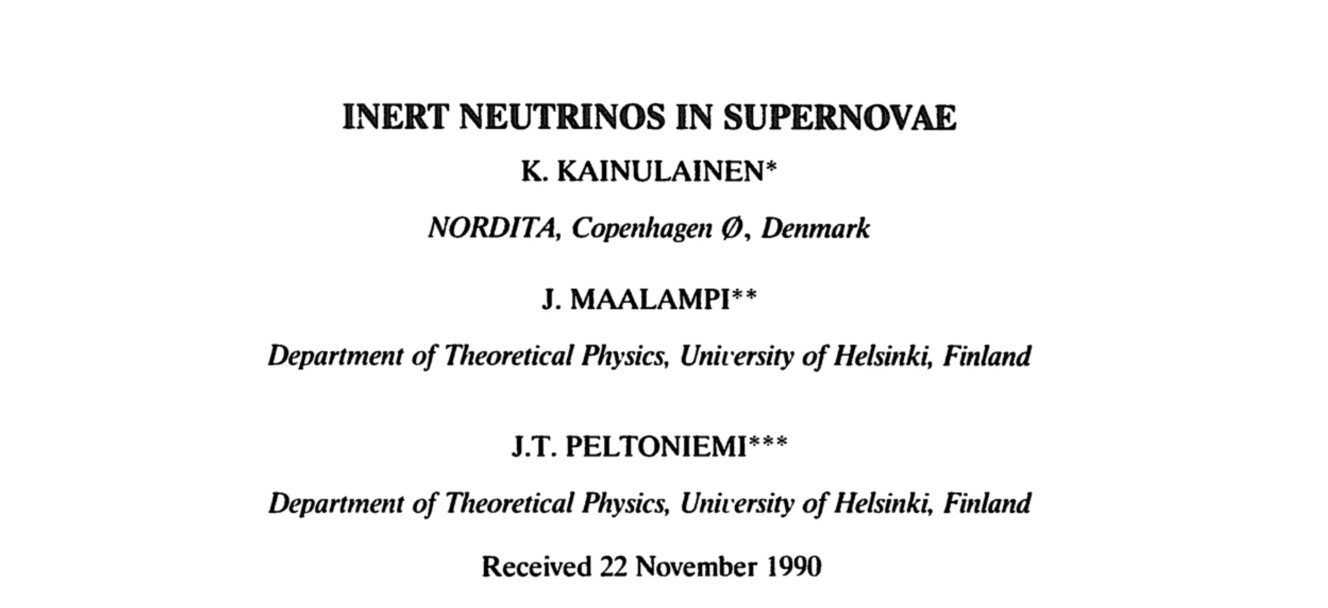 See also:

Maalampi & Peltoniemi:
  Effects of the 17-keV
  neutrino in supernovae 
  PLB 269:357,1991

Raffelt & Zhou
   arXiv:1102.5124

Hidaka & Fuller:
  Dark matter sterile
  neutrinos in stellar
  collapse: alteration of
  energy/lepton number
  transport and a
  mechanism for
  supernova explosion
  enhancement
  PRD 74:125015,2006
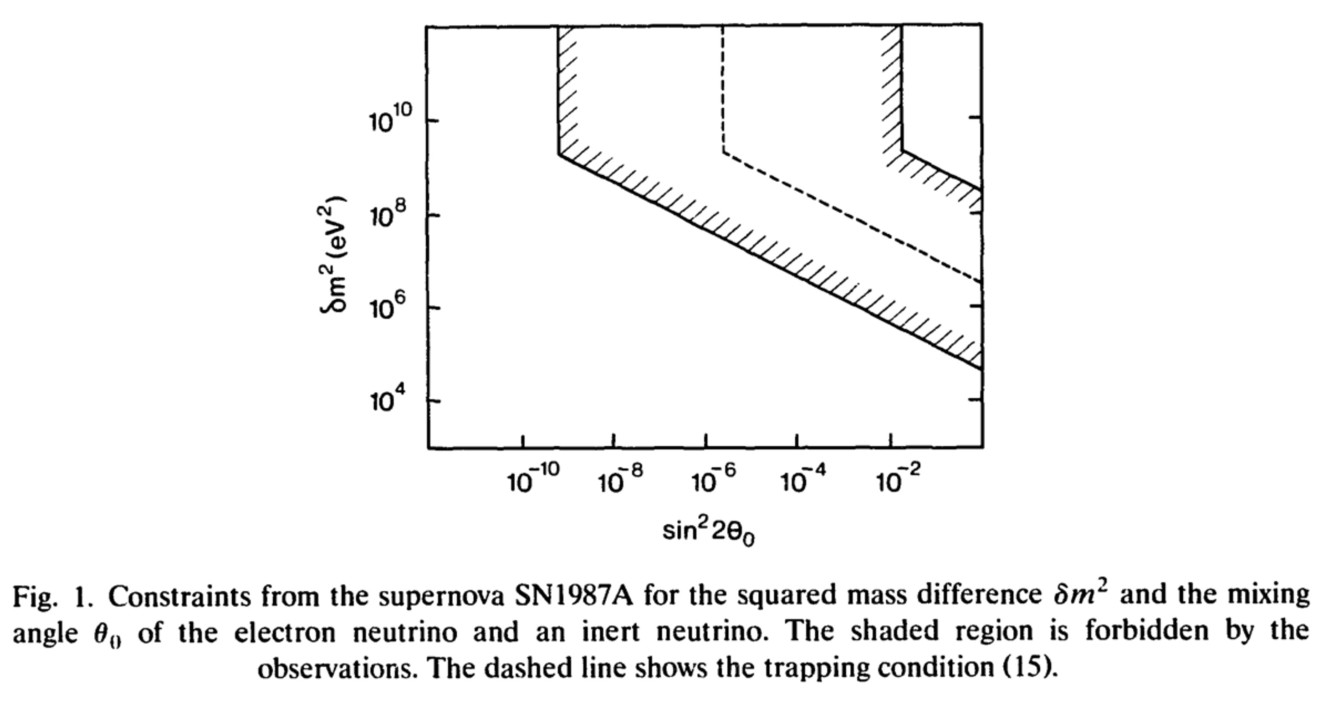 Degenerate Fermi Seas in a Supernova Core
Particles
Anti-
particles
Trapped lepton number
is stored in e- and ne
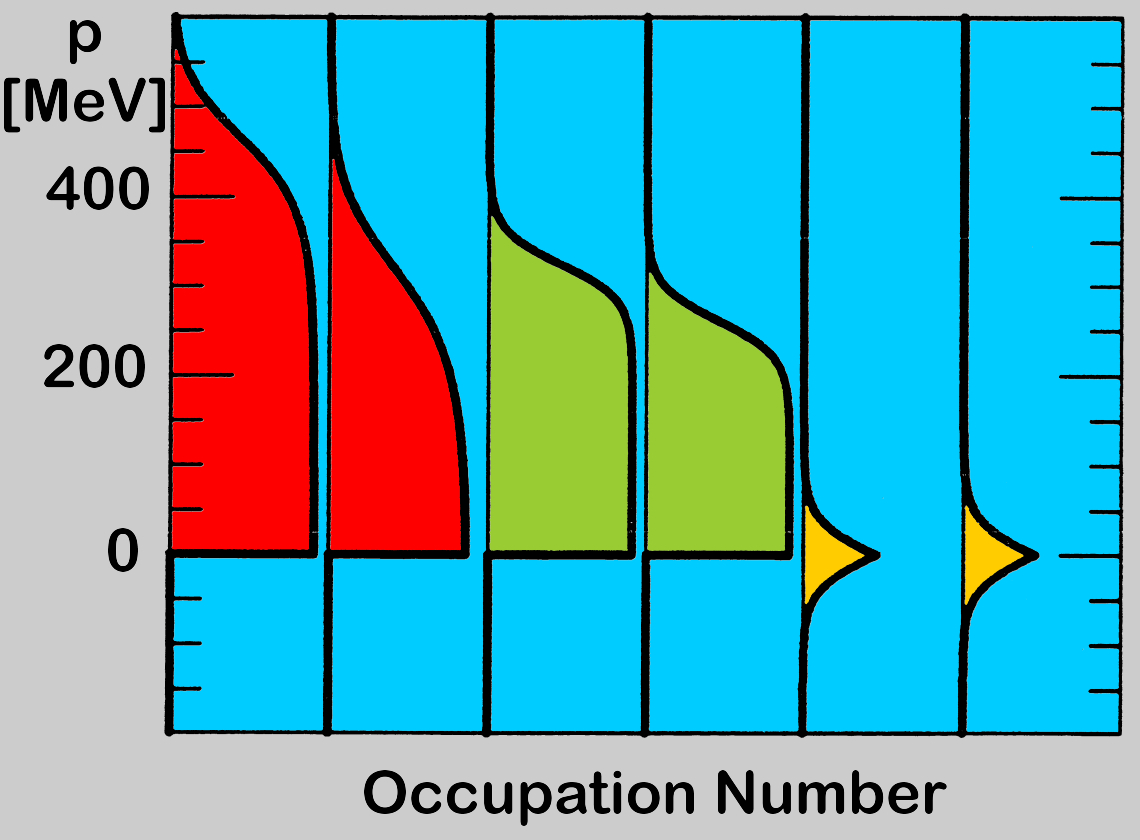 n
p
e-
ne
nm
nt
In true thermal equilibrium with flavor mixing, only one chemical
potential for charged leptons and one for neutrinos.
No chemical potential for Majorana neutrinos (lepton number violation)
Degenerate Fermi Seas in a Supernova Core
Equilibration by flavor 
lepton number violation,
but flavor oscillations 
ineffective (matter effect)

Non-standard interactions
could be effective, most
sensitive environment
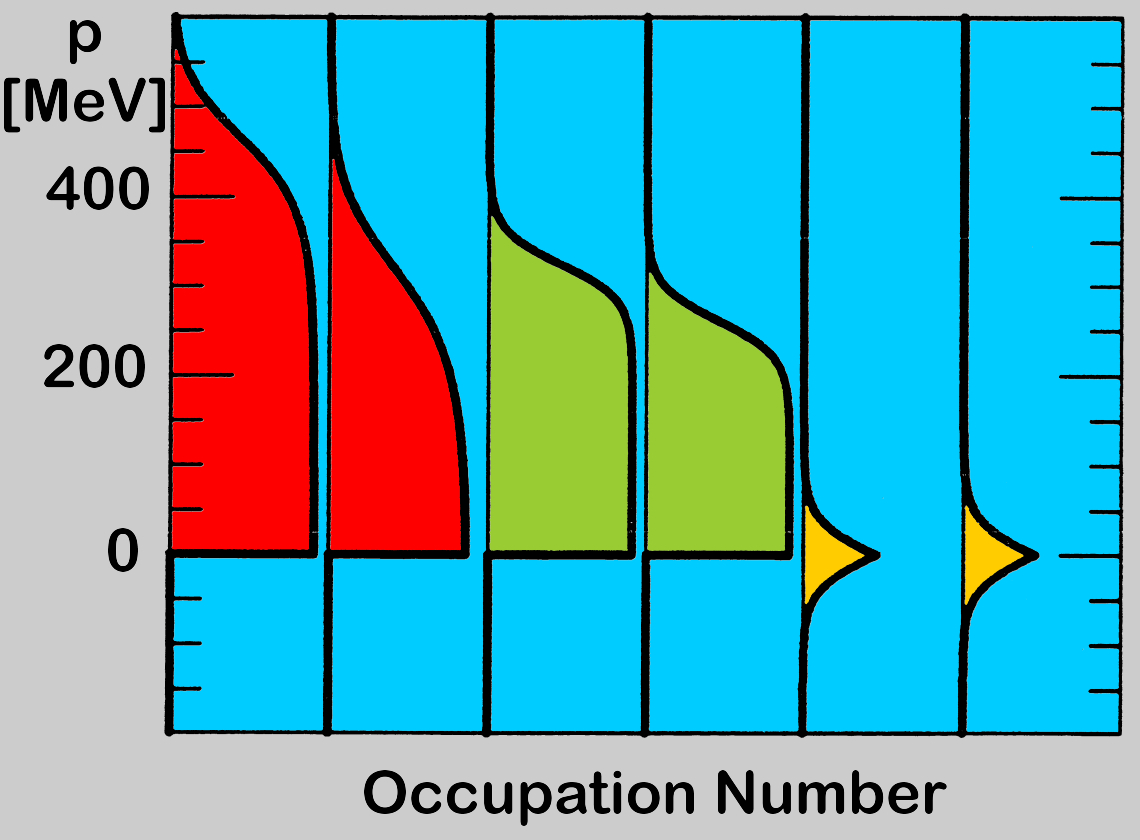 n
p
e-
ne
nm
nt
Consequences in core
collapse should be
studied numerically
Equilibration by lepton
number violation, but 
Majorana masses too small
R-parity violating SUSY 
interactions?
TeV-scale bi-leptons?
Bi-Leptons and Core Collapse
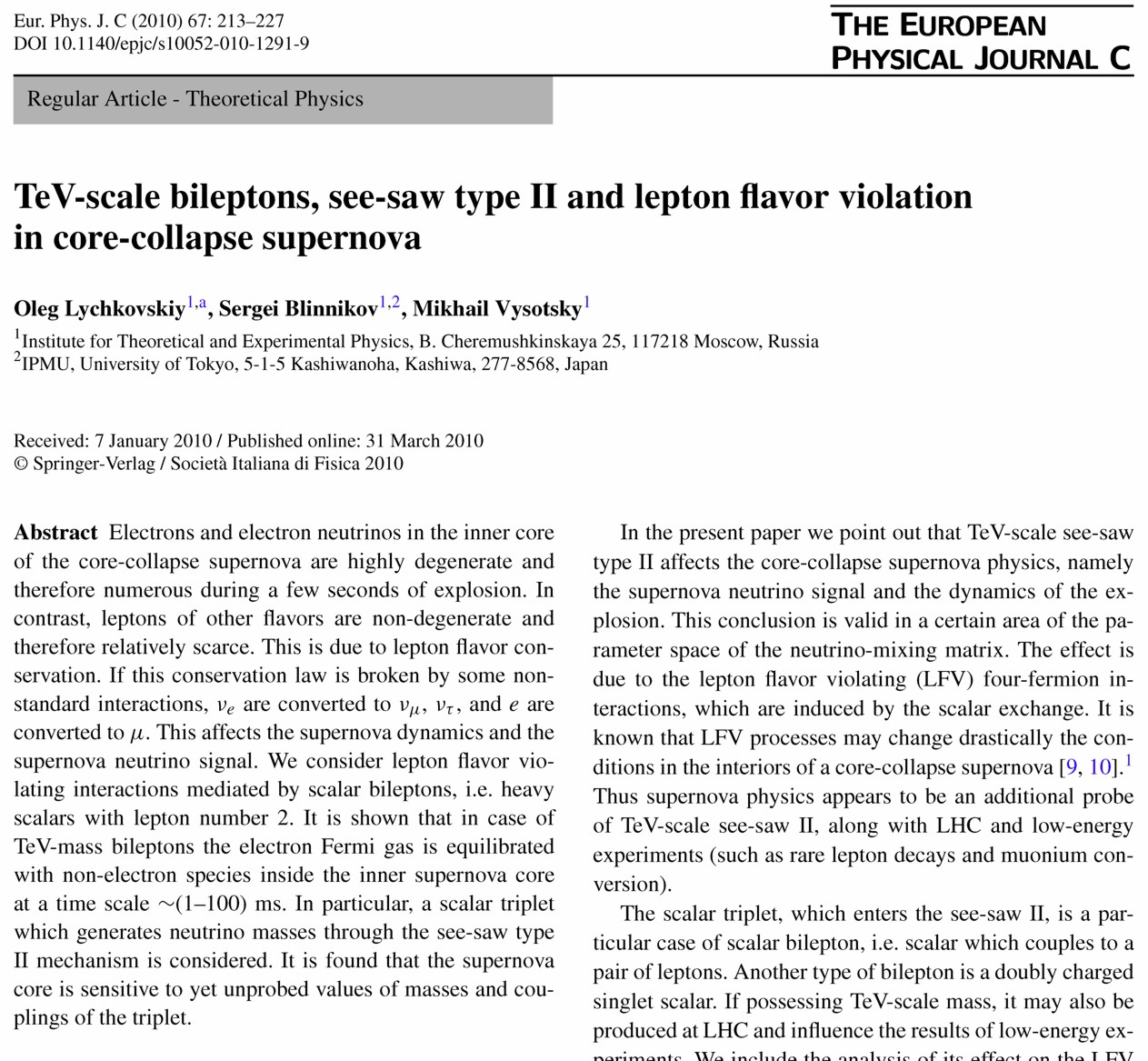 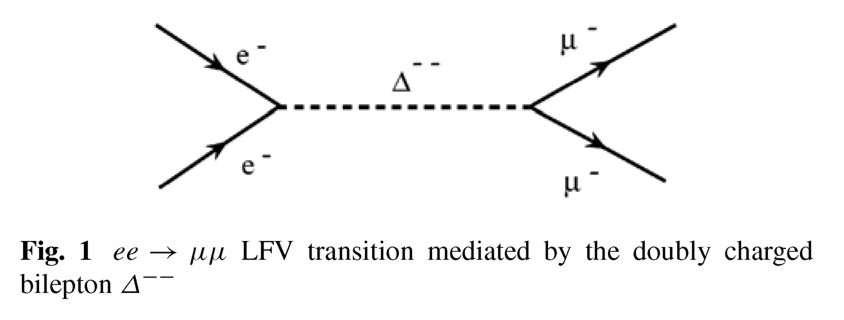 Flavor Oscillations
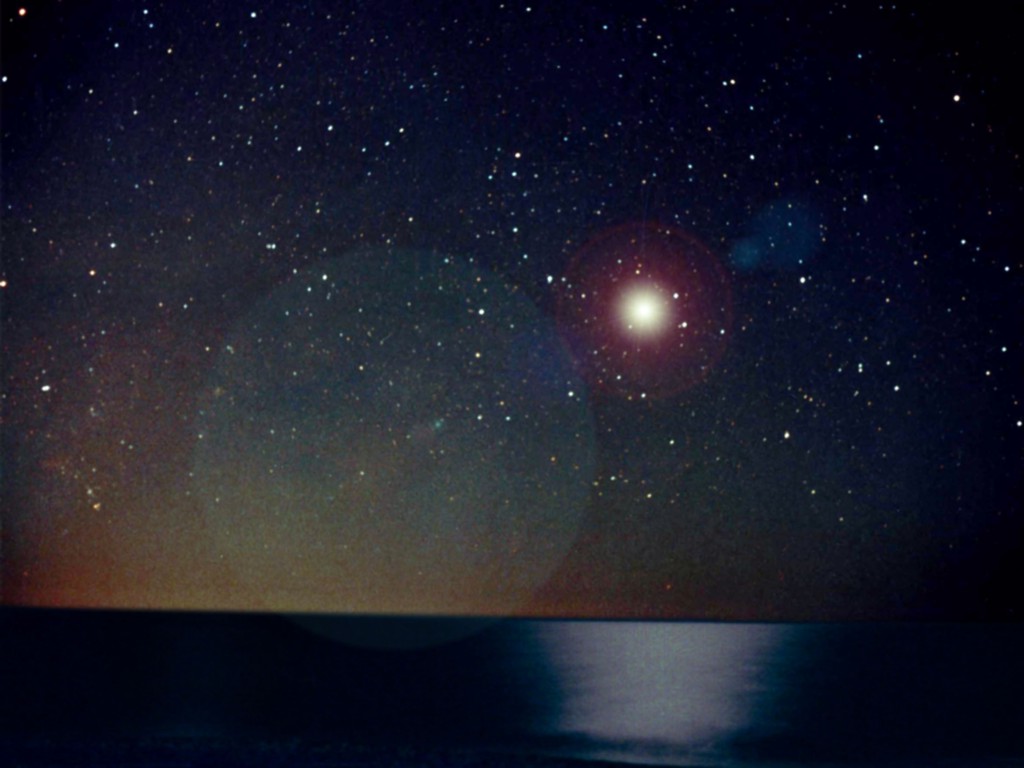 Neutrinos from Next Nearby SN
Operational Detectors for Supernova Neutrinos
HALO
 (tens)
MiniBooNE
(200)
LVD (400)
Borexino (100)
Baksan
 (100)
Super-K (104)
KamLAND (400)
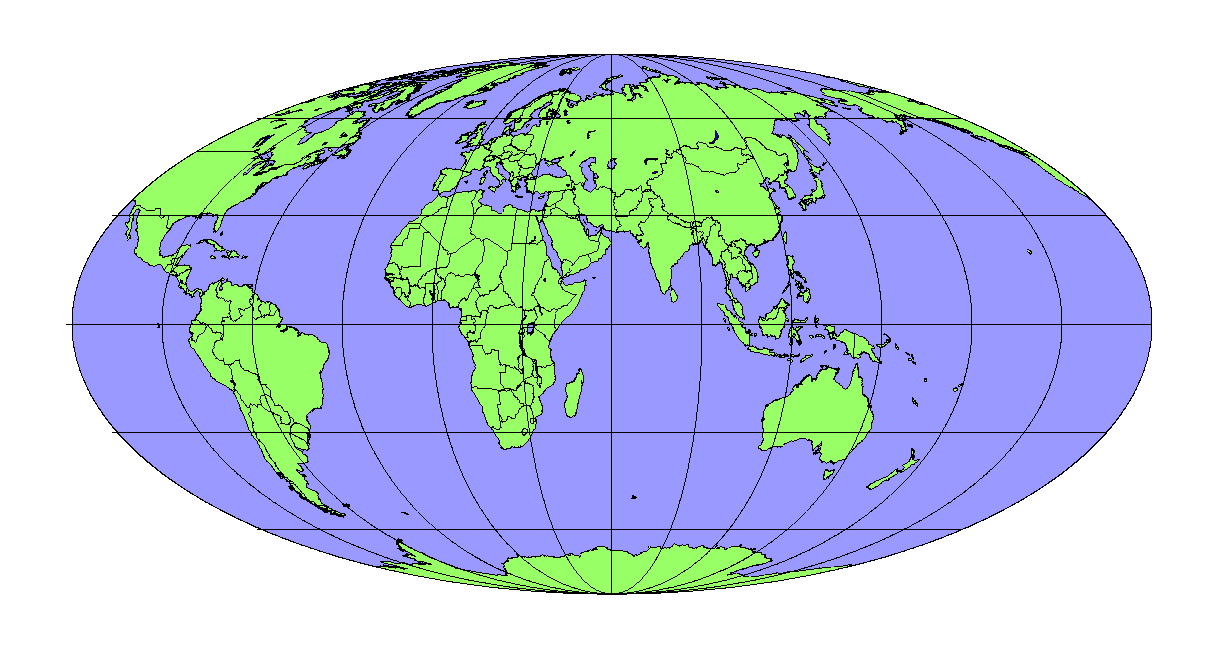 Daya Bay
 (100)
In brackets events
for a “fiducial SN”
at distance 10 kpc
IceCube (106)
SuperNova Early Warning System (SNEWS)
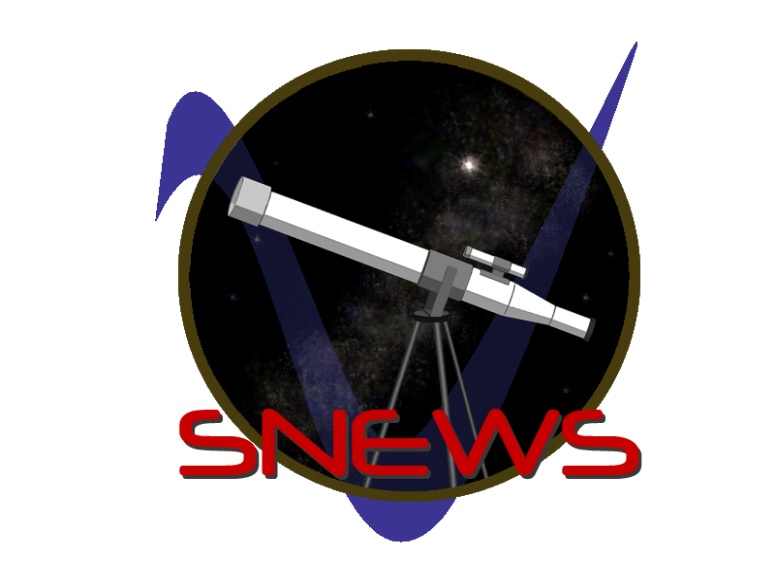 Early light curve of SN 1987A
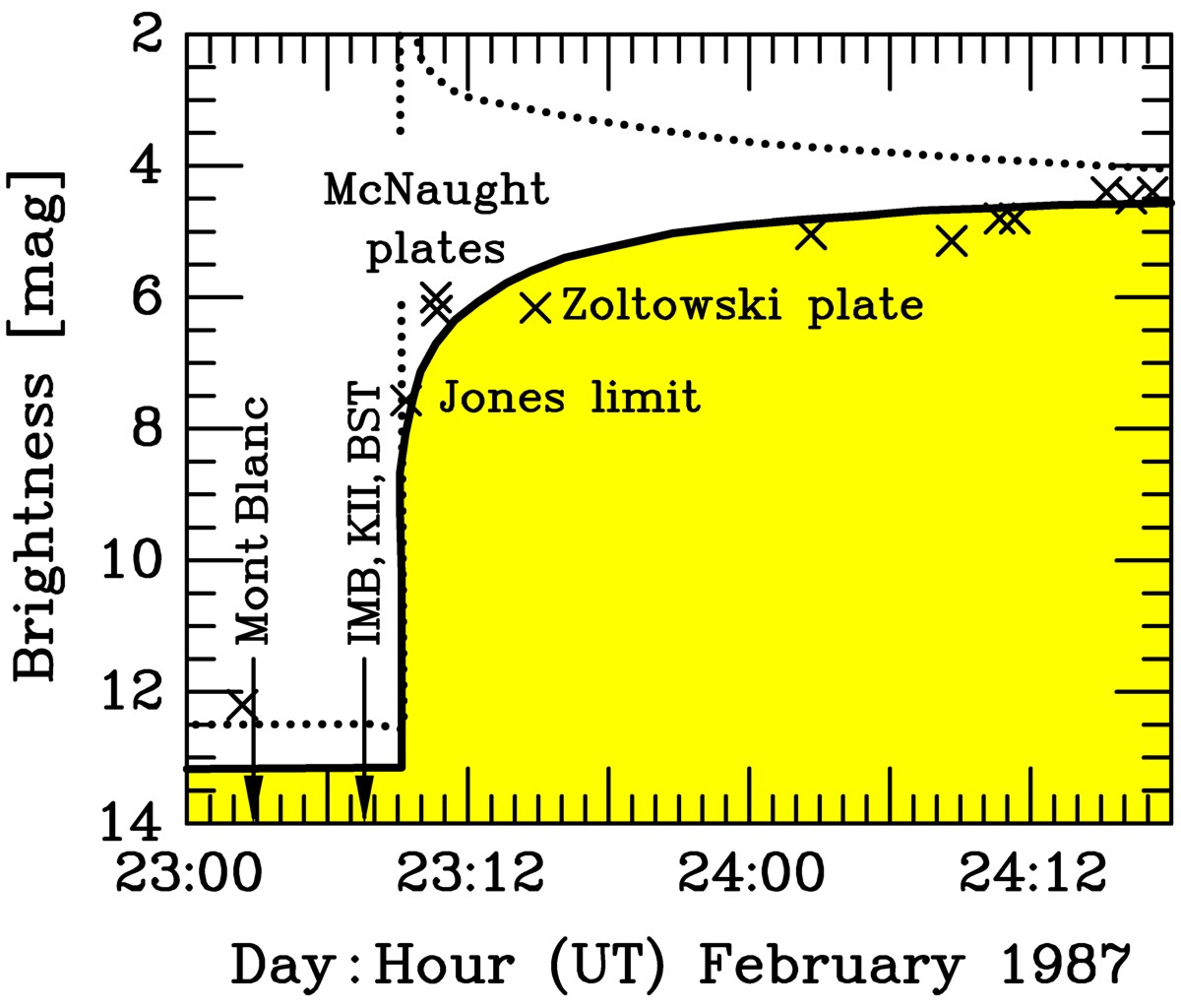 http://snews.bnl.gov
Super-K
Coincidence
Server 
@ BNL
IceCube
Alert
• Neutrinos arrive several hours
   before photons
• Can alert astronomers several
   hours in advance
LVD
Borexino
Super-Kamiokande Neutrino Detector (Since 1996)
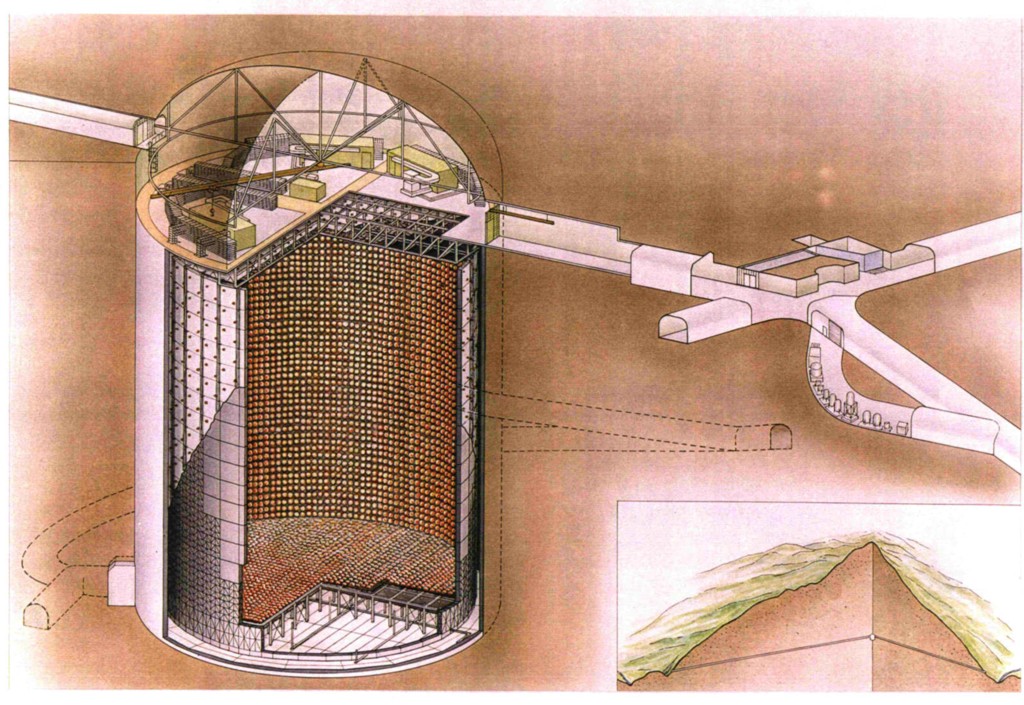 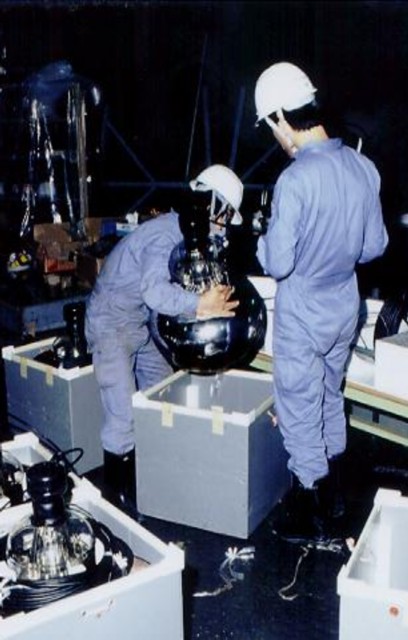 42 m
39.3 m
Neutrino Cross Section in a Water Target
Cross section per water molecule
Simulated Supernova Burst in Super-Kamiokande
Movie by C. Little, including work by S. Farrell & B. Reed,
(Kate Scholberg’s group at Duke University)
http://snews.bnl.gov/snmovie.html
Supernova Pointing with Neutrinos
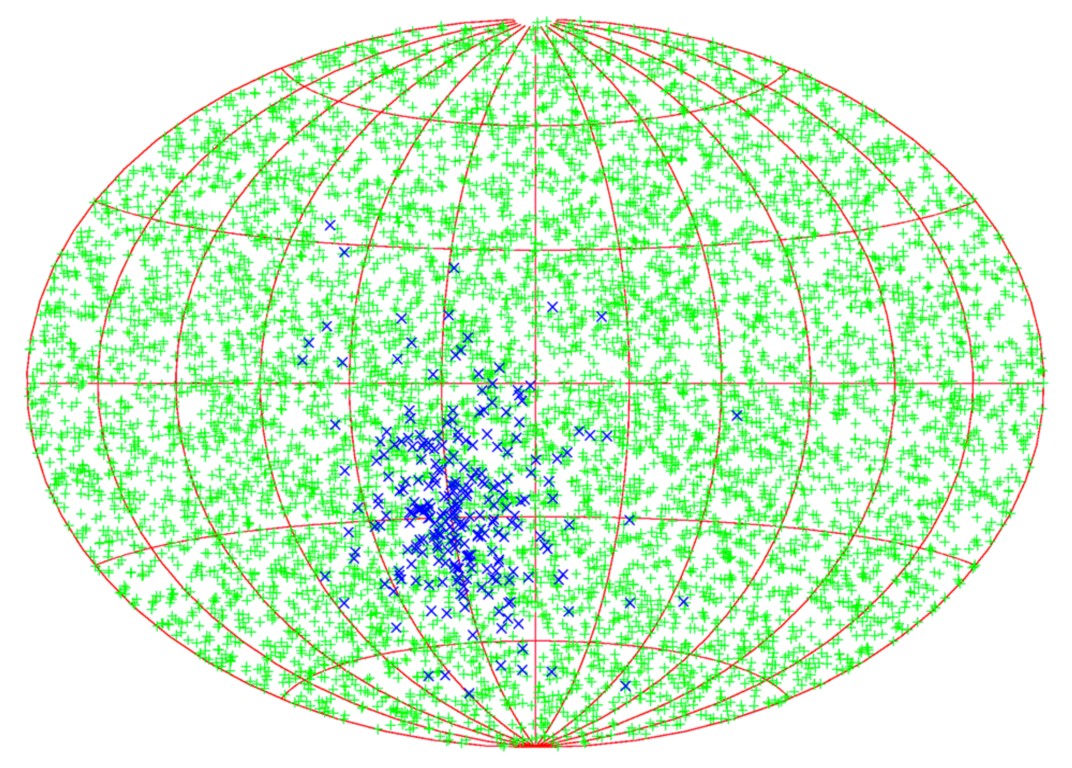 Neutron tagging
efficiency
None
90 %
7.8°
3.2°
SK
0.6°
SK  30
1.4°
95% CL half-cone
opening angle
Beacom & Vogel: Can a supernova be located by its neutrinos?  [astro-ph/9811350] 
 Tomàs, Semikoz, Raffelt, Kachelriess & Dighe: Supernova pointing with low- and
   high-energy neutrino detectors  [hep-ph/0307050]
IceCube Neutrino Telescope at the South Pole
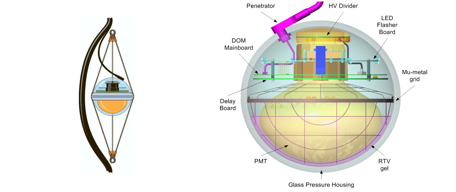 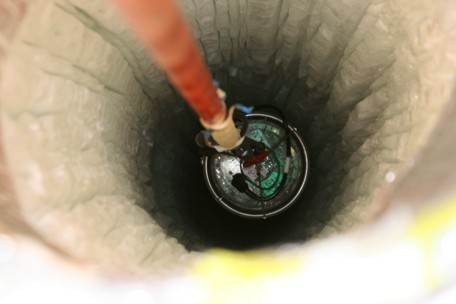 IceCube as a Supernova Neutrino Detector
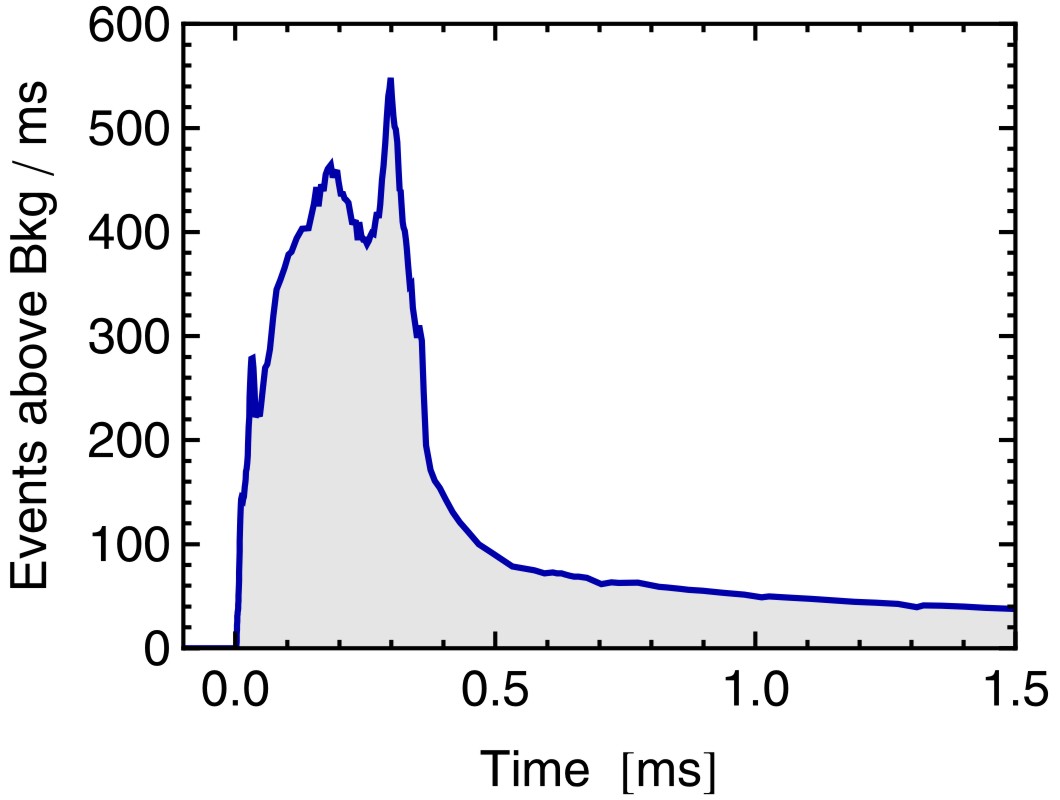 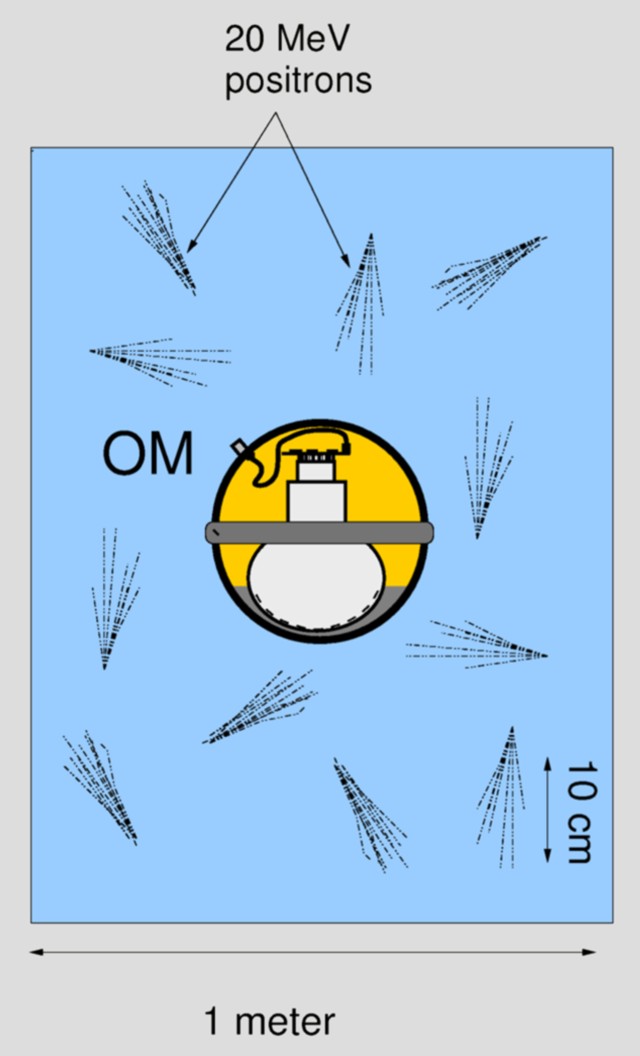 SN signal at 10 kpc
10.8 Msun simulation
of Basel group
[arXiv:0908.1871]
Accretion
Cooling
Pryor, Roos & Webster, ApJ 329:355, 1988. Halzen, Jacobsen & Zas, astro-ph/9512080.
Demirörs, Ribordy & Salathe, arXiv:1106.1937.
Variability seen in Neutrinos (3D Model)
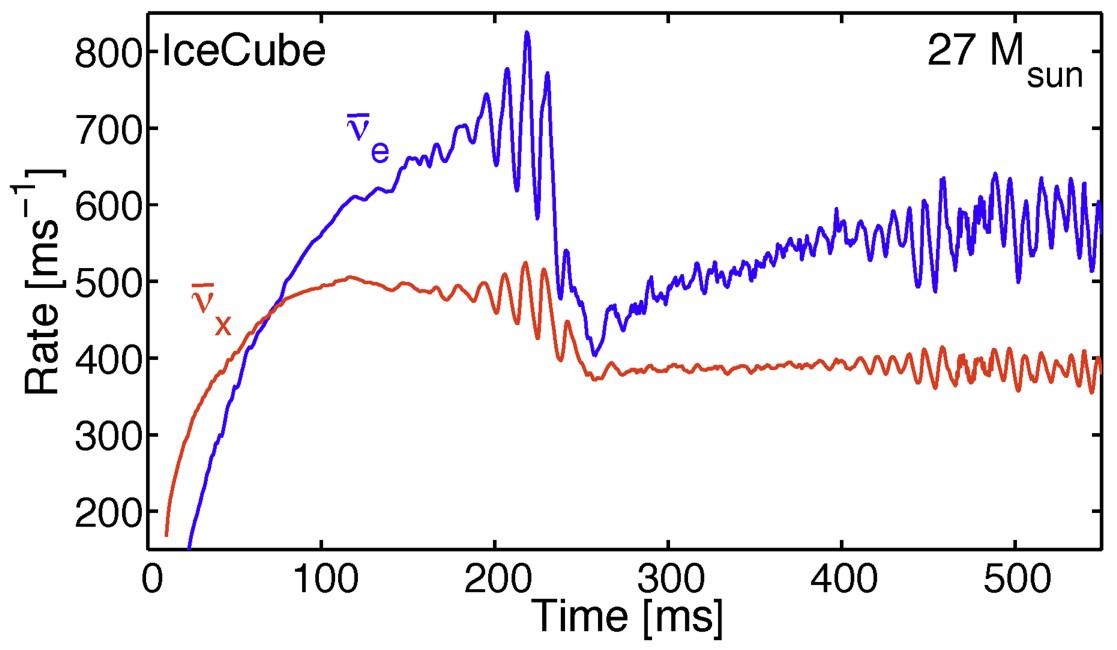 Tamborra, Hanke, Müller, Janka & Raffelt, arXiv:1307.7936
See also Lund, Marek, Lunardini, Janka & Raffelt, arXiv:1006.1889
Next Generation Large-Scale Detector Concepts
5-100 kton
liquid Argon
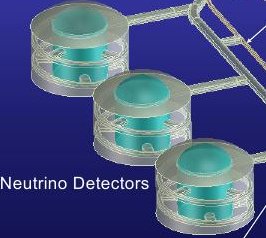 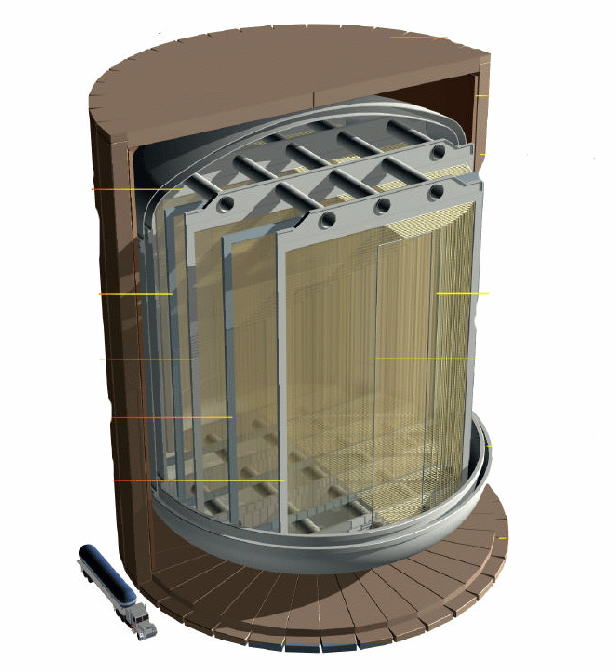 DUSEL
LBNE
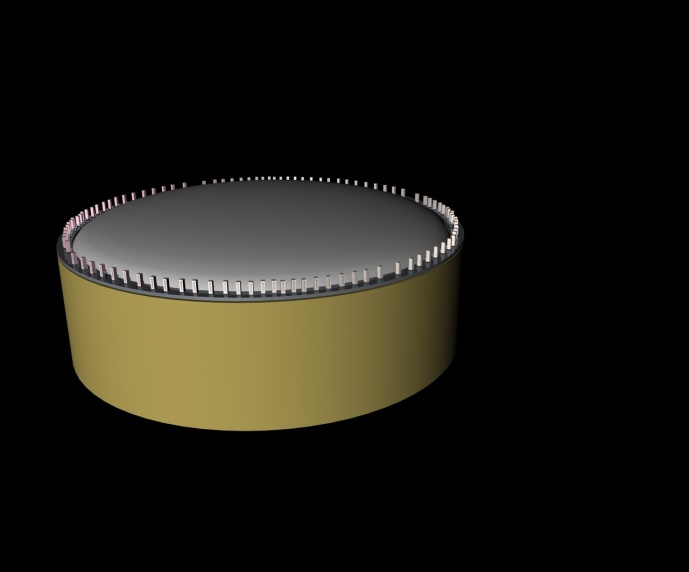 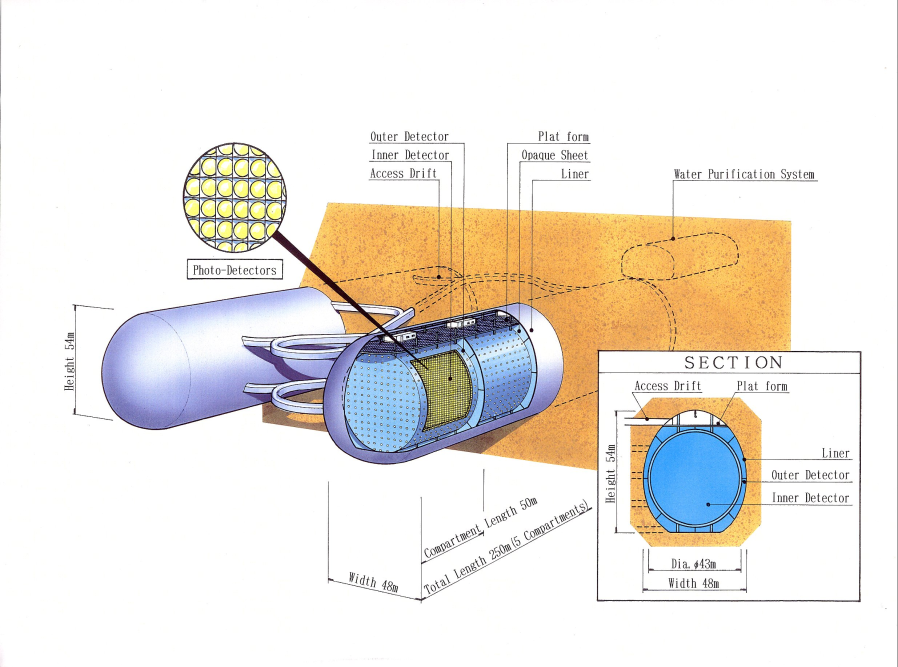 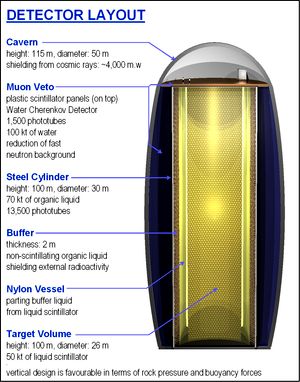 100 kton scale
 scintillator
Hyper-K
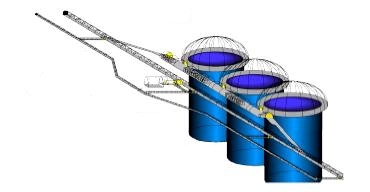 Memphys
LENA
HanoHano
Juno
Megaton-scale
water Cherenkov
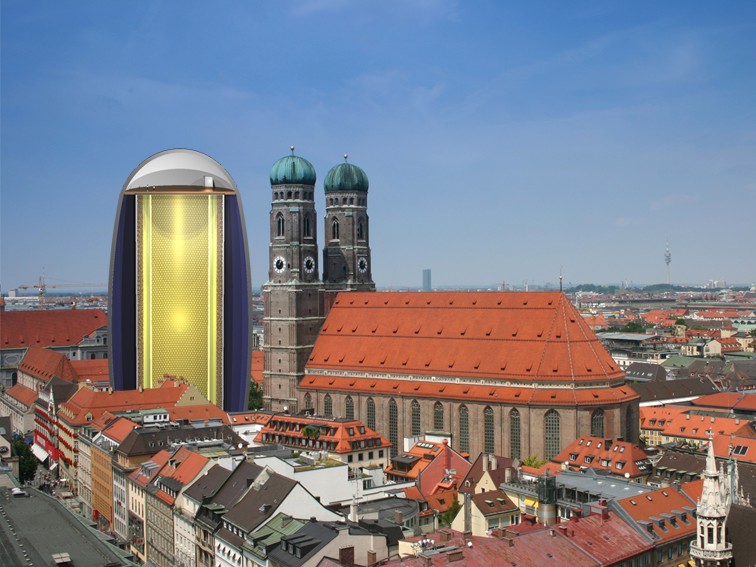 LENA: From Dream to Reality
JUNO (formerly Daya Bay II) Collaboration formed (2014)
20 kt scintillator detector
Hierarchy determination with reactor neutrinos
Excellent for low-energy neutrino astronomy
50 kt
Scintillator
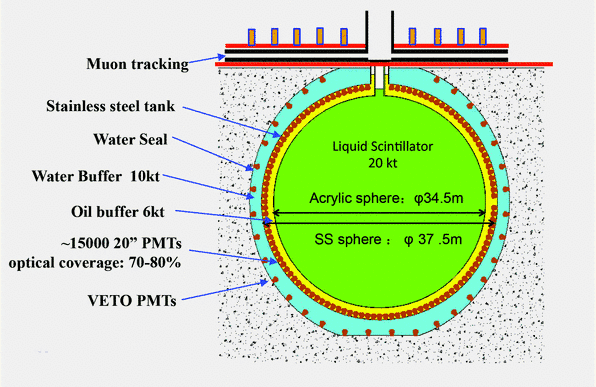 Flavor Oscillations
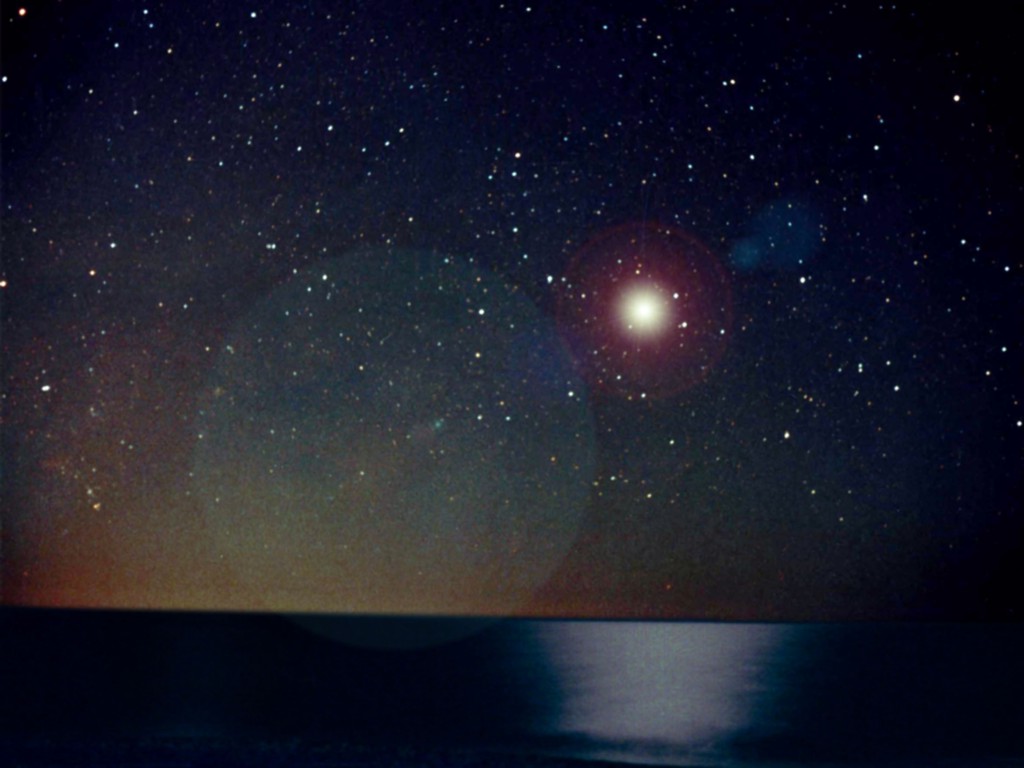 Supernova Rate
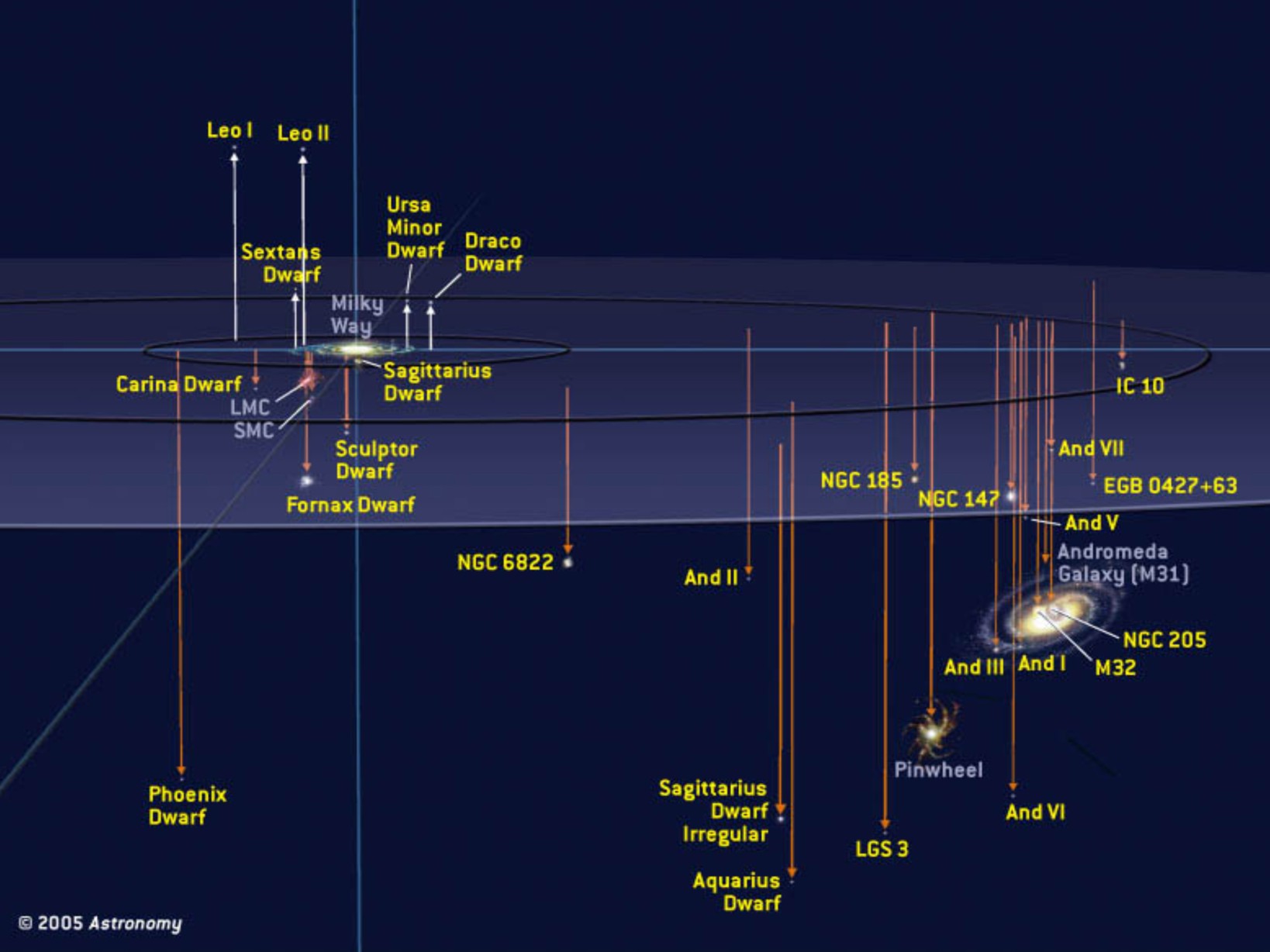 Local Group of Galaxies
With megatonne class (30 x SK)
60 events from Andromeda
Current best neutrino detectors
sensitive out to few 100 kpc
Core-Collapse SN Rate in the Milky Way
SN statistics in
external galaxies
van den Bergh & McClure
(1994)
Cappellaro & Turatto (2000)
Gamma rays from
26Al (Milky Way)
Diehl et al. (2006)
Historical galactic
SNe (all types)
Strom (1994)
Tammann et al. (1994)
No galactic
neutrino burst
90 % CL (30 years)
Alekseev et al. (1993)
Core-collapse SNe per century
7
8
0
1
2
3
4
5
6
9
10
References:   van den Bergh & McClure, ApJ 425 (1994) 205. Cappellaro & Turatto, 
astro-ph/0012455. Diehl et al., Nature 439 (2006) 45. Strom, Astron. Astrophys. 288 (1994) L1. 
Tammann et al., ApJ 92 (1994) 487. Alekseev et al., JETP 77 (1993) 339 and my update.
High and Low Supernova Rates in Nearby Galaxies
M31 (Andromeda)      D = 780 kpc
NGC 6946            D = (5.5 ± 1) Mpc
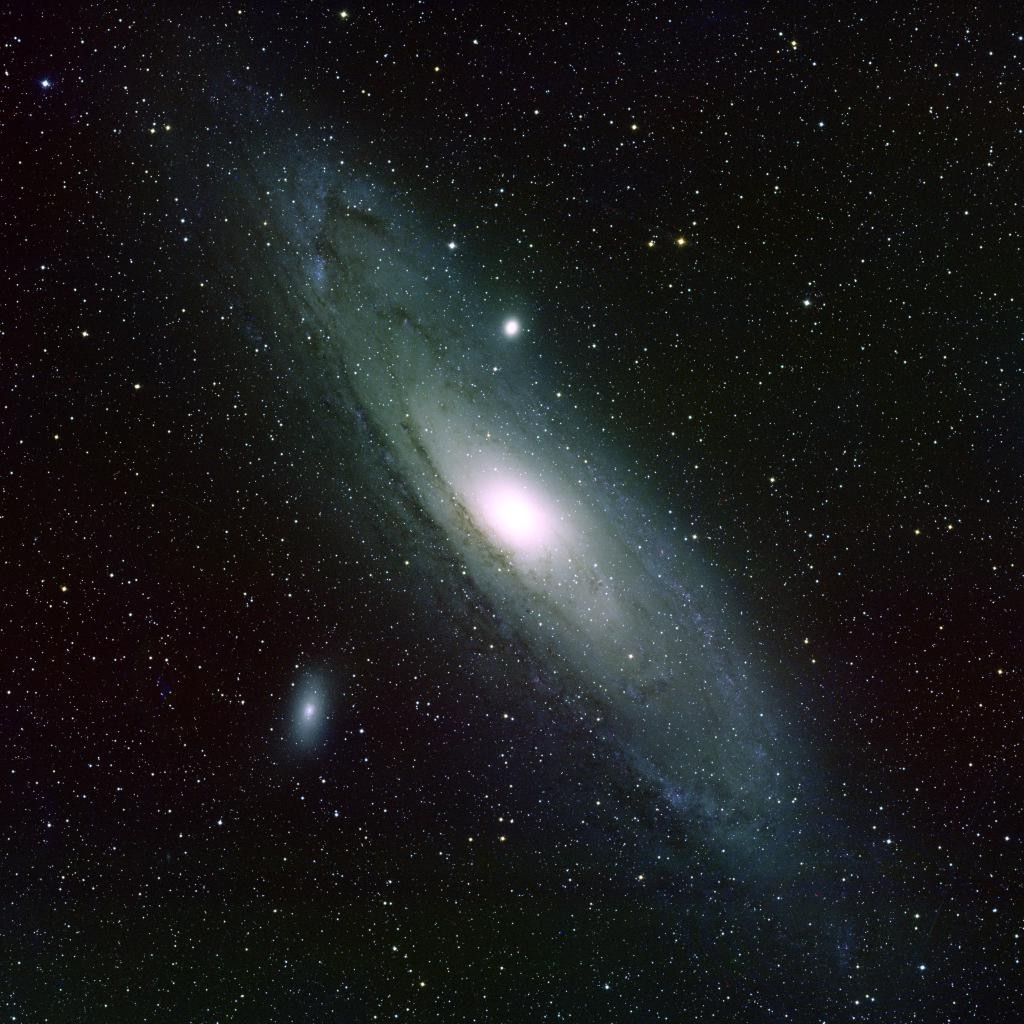 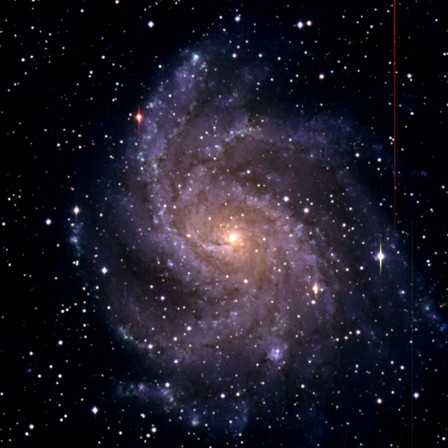 Last Observed Supernova: 1885A
Observed Supernovae:
1917A, 1939C, 1948B, 1968D, 1969P,
1980K, 2002hh, 2004et, 2008S
Expected Galactic SN Distance Distribution
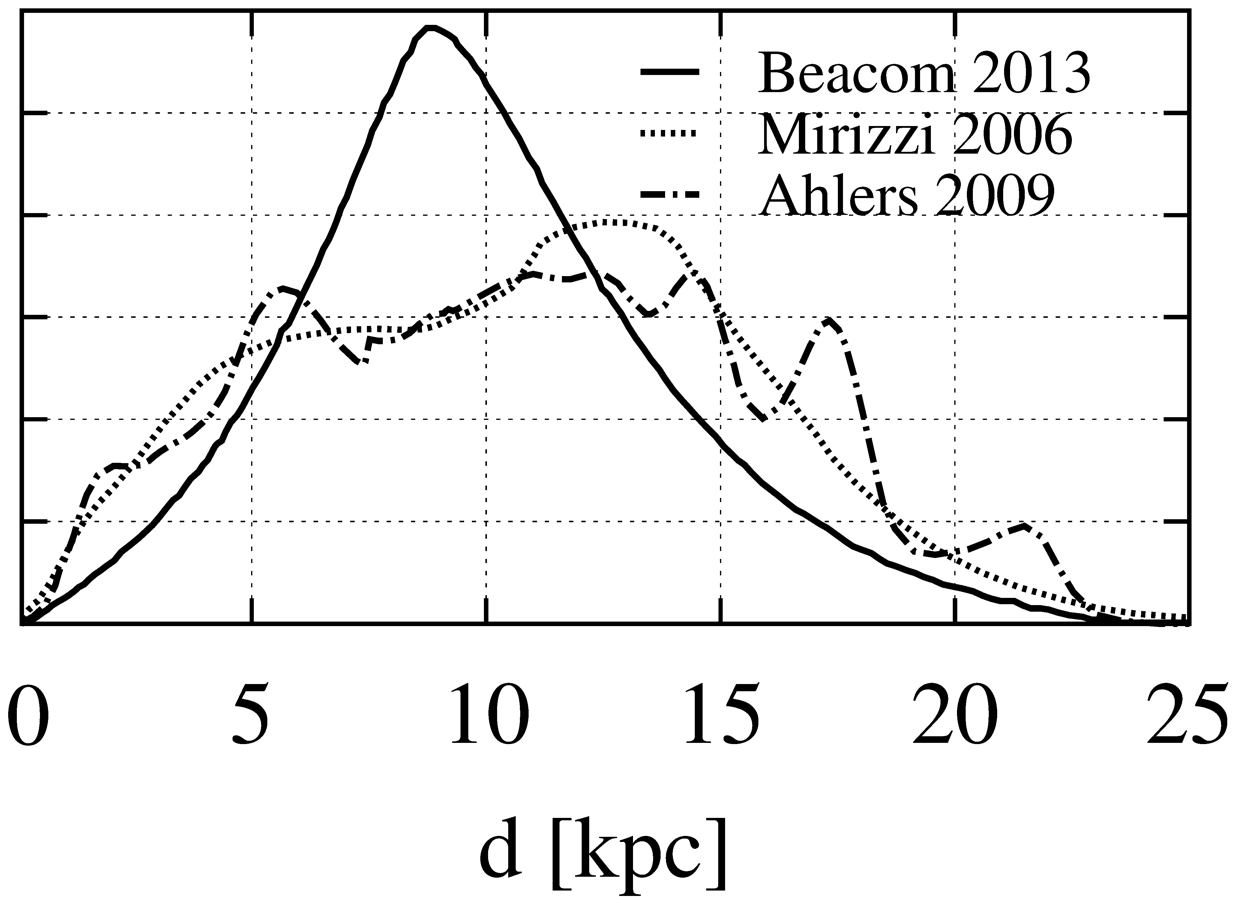 The Red Supergiant Betelgeuse (Alpha Orionis)
First resolved
image of a star
other than Sun

Distance
(Hipparcos)
130 pc (425 lyr)
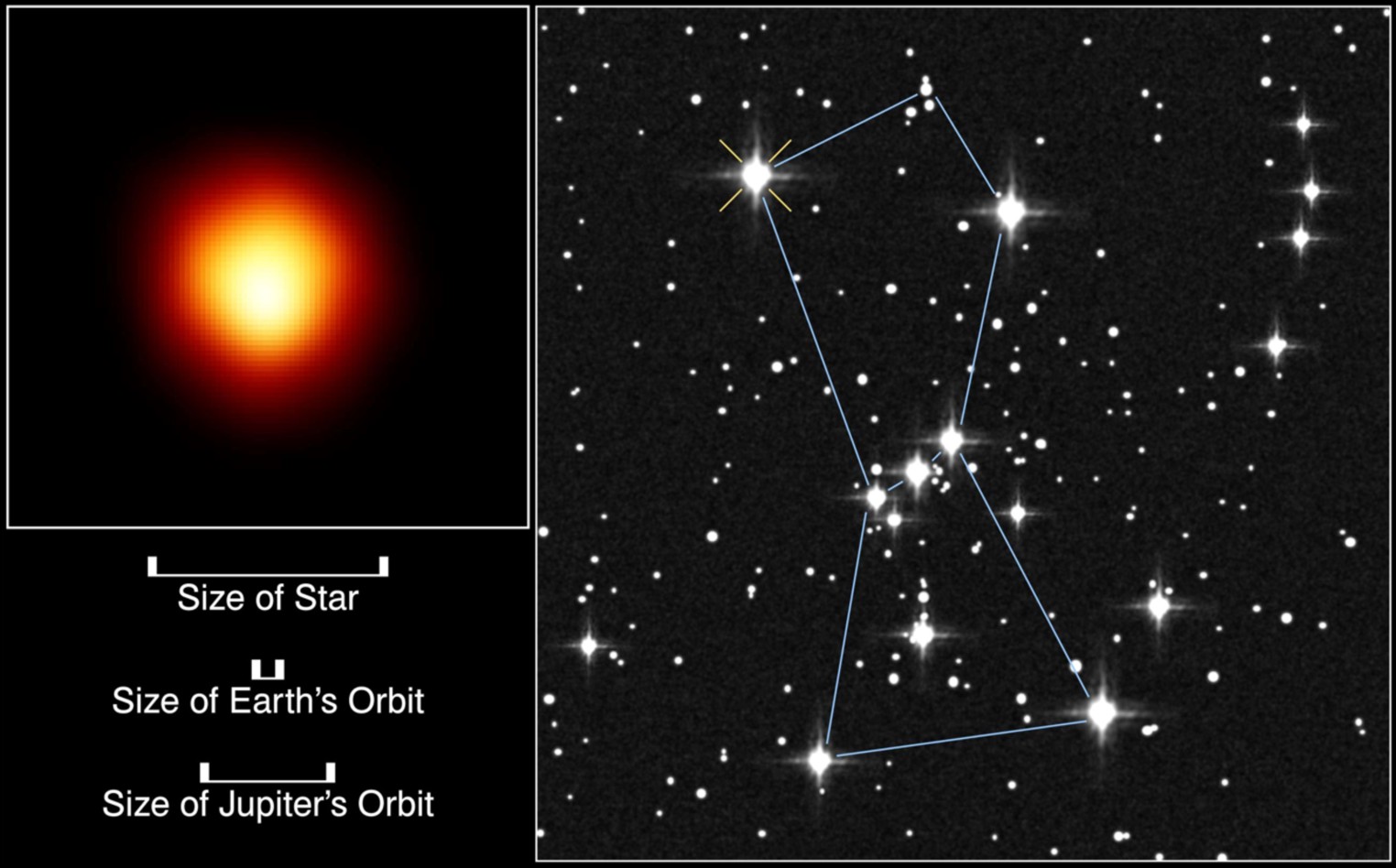 If Betelgeuse goes Supernova:
 6 107 neutrino events in Super-Kamiokande
 2.4 103 neutrons /day from Si burning phase
   (few days warning!), need neutron tagging
   [Odrzywolek, Misiaszek & Kutschera, astro-ph/0311012]
Flavor Oscillations
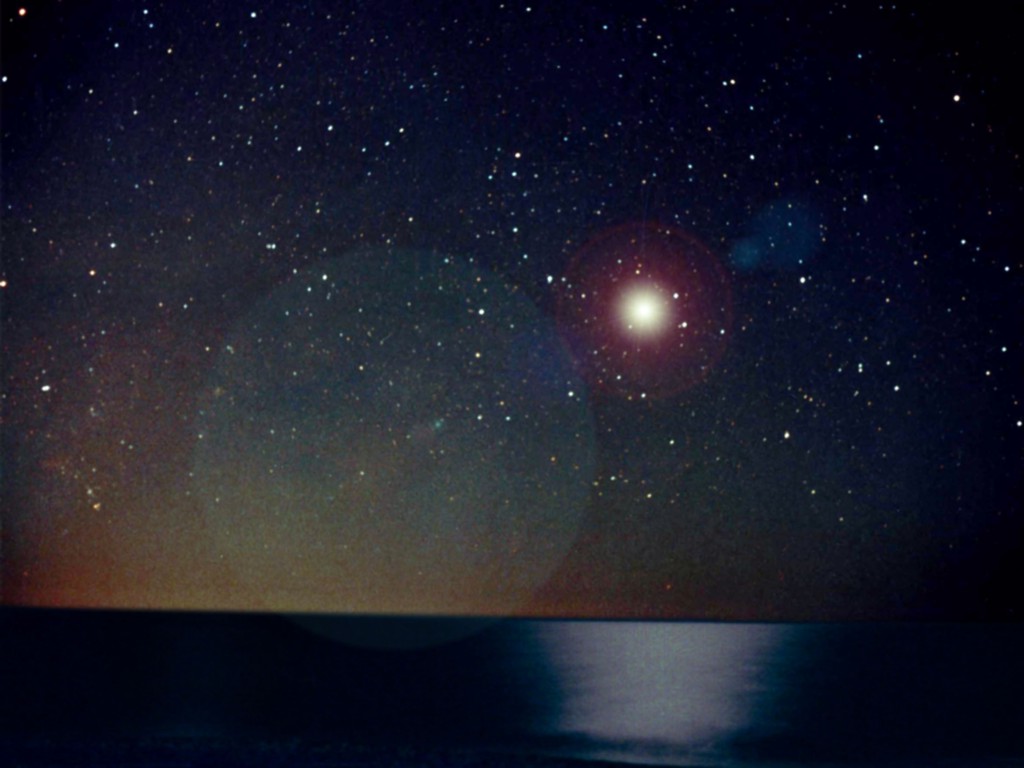 Diffuse SN Neutrino Background
Diffuse Supernova Neutrino Background (DSNB)
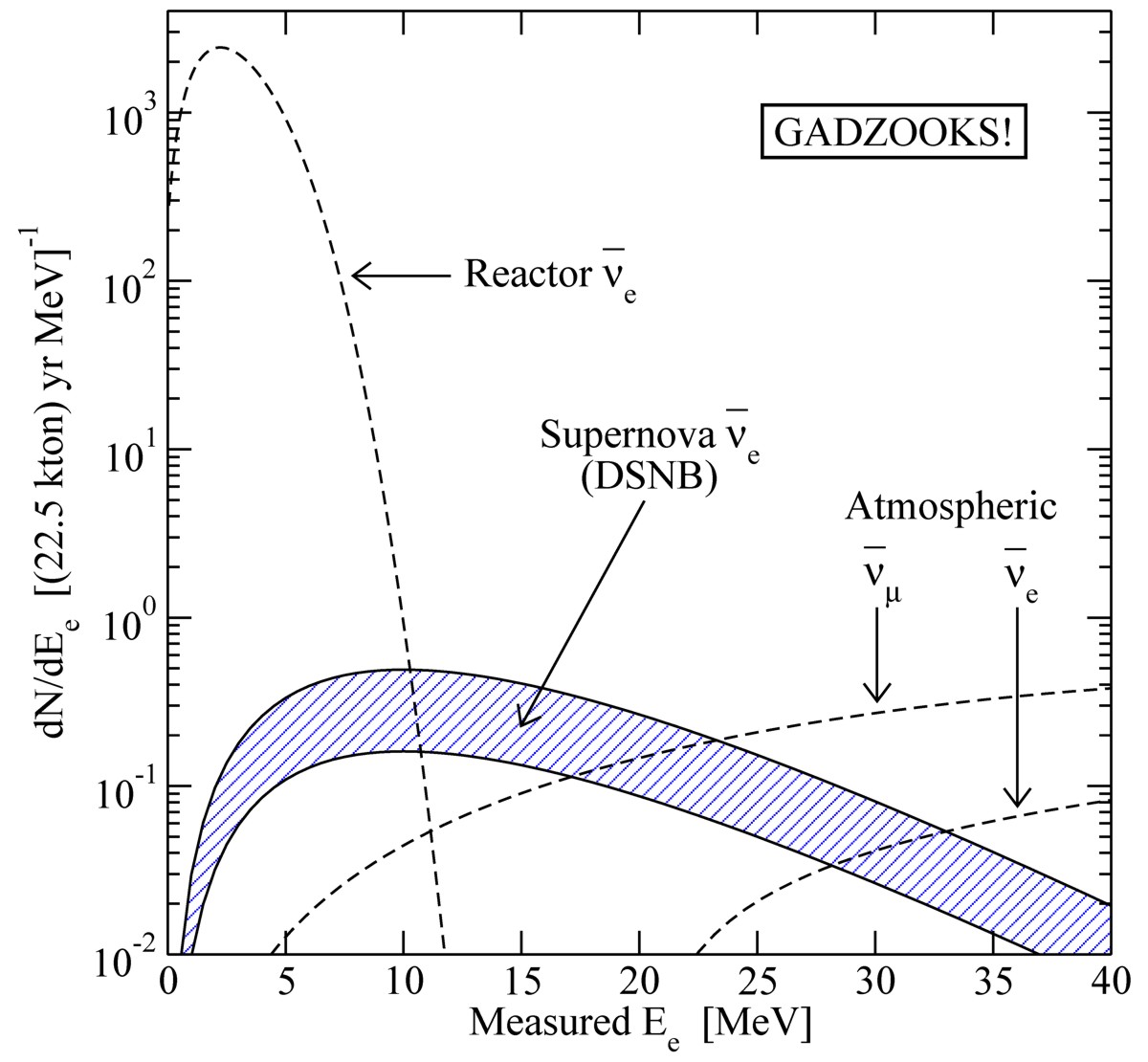 Beacom & Vagins,  
PRL 93:171101,2004
Grand Unified Neutrino Spectrum
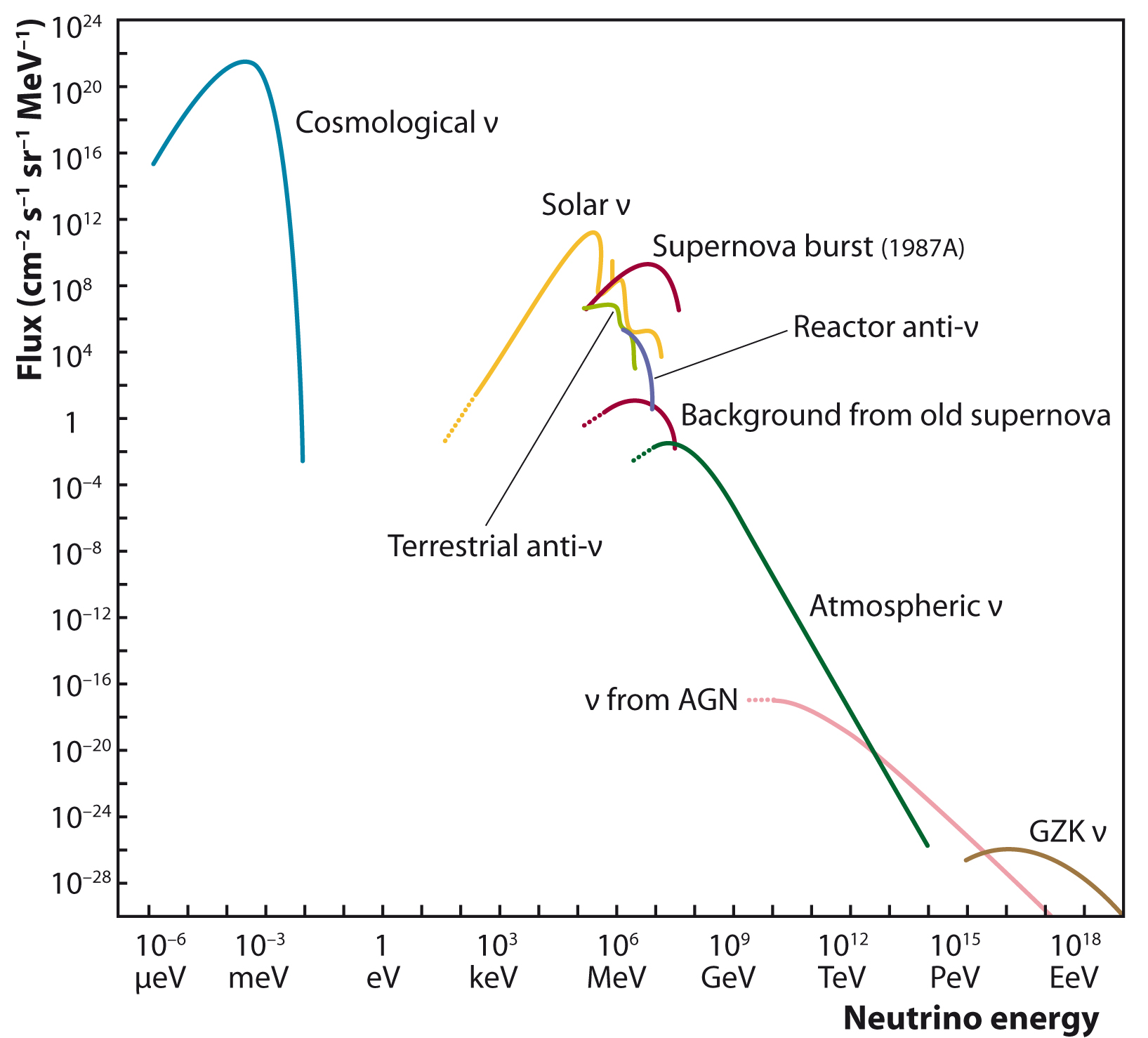 Christian Spiering
Realistic DSNB Estimate
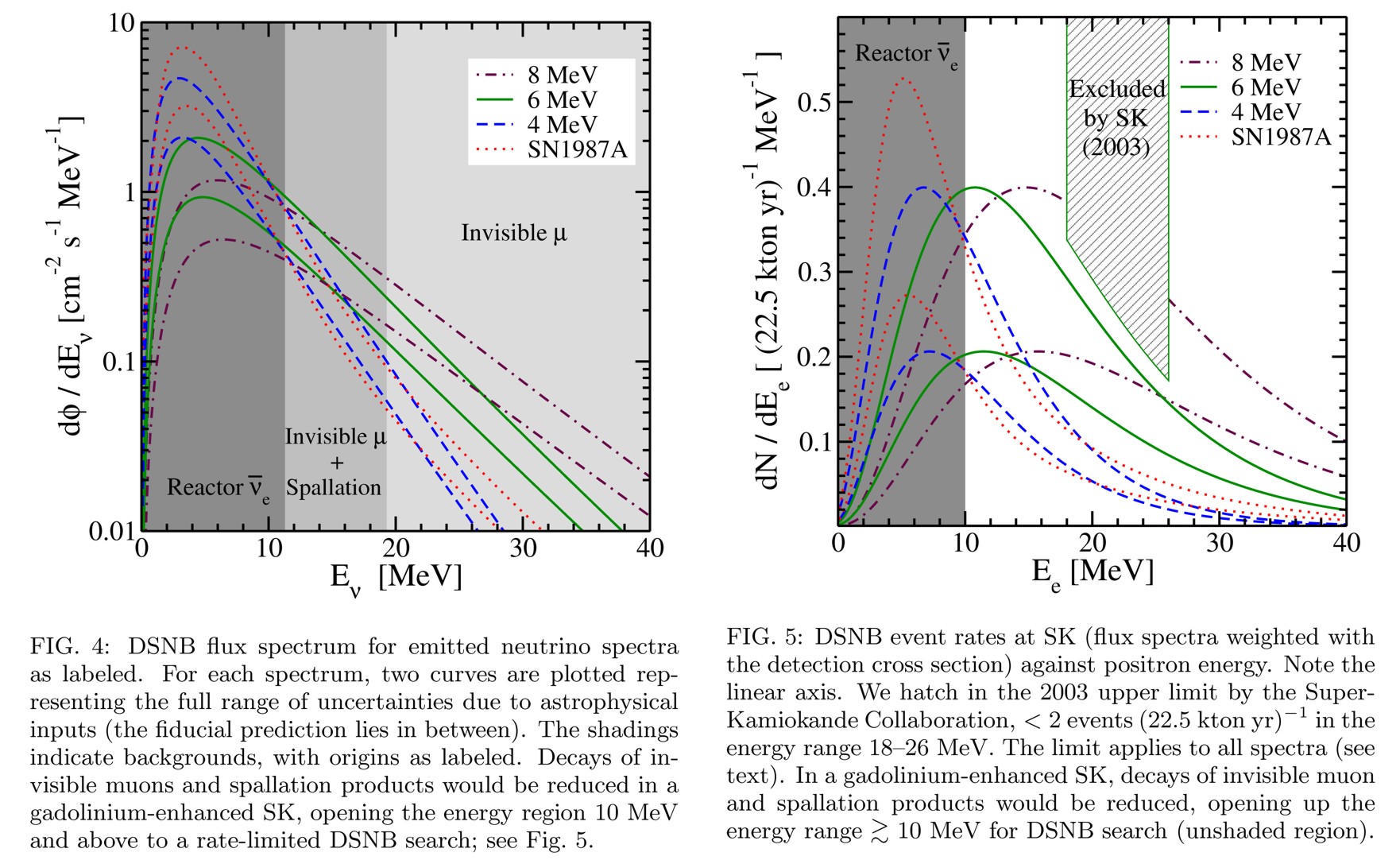 Horiuchi, Beacom & Dwek, arXiv:0812.3157v3
Neutron Tagging in Super-K with Gadolinium
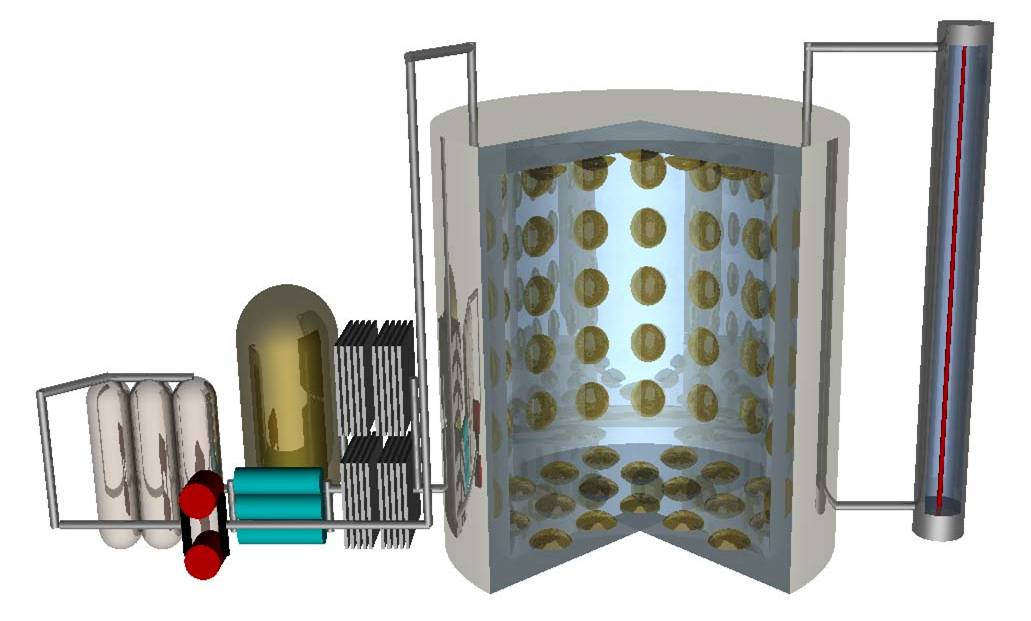 Mark Vagins
Neutrino 2010
Selective water & Gd
filtration system
200 ton 
water tank
Transparency
measurement
Supernova vs. Star Formation Rate in the Universe
Measured SN rate about
half the prediction from
star formation rate

Many “dark SNe” ?
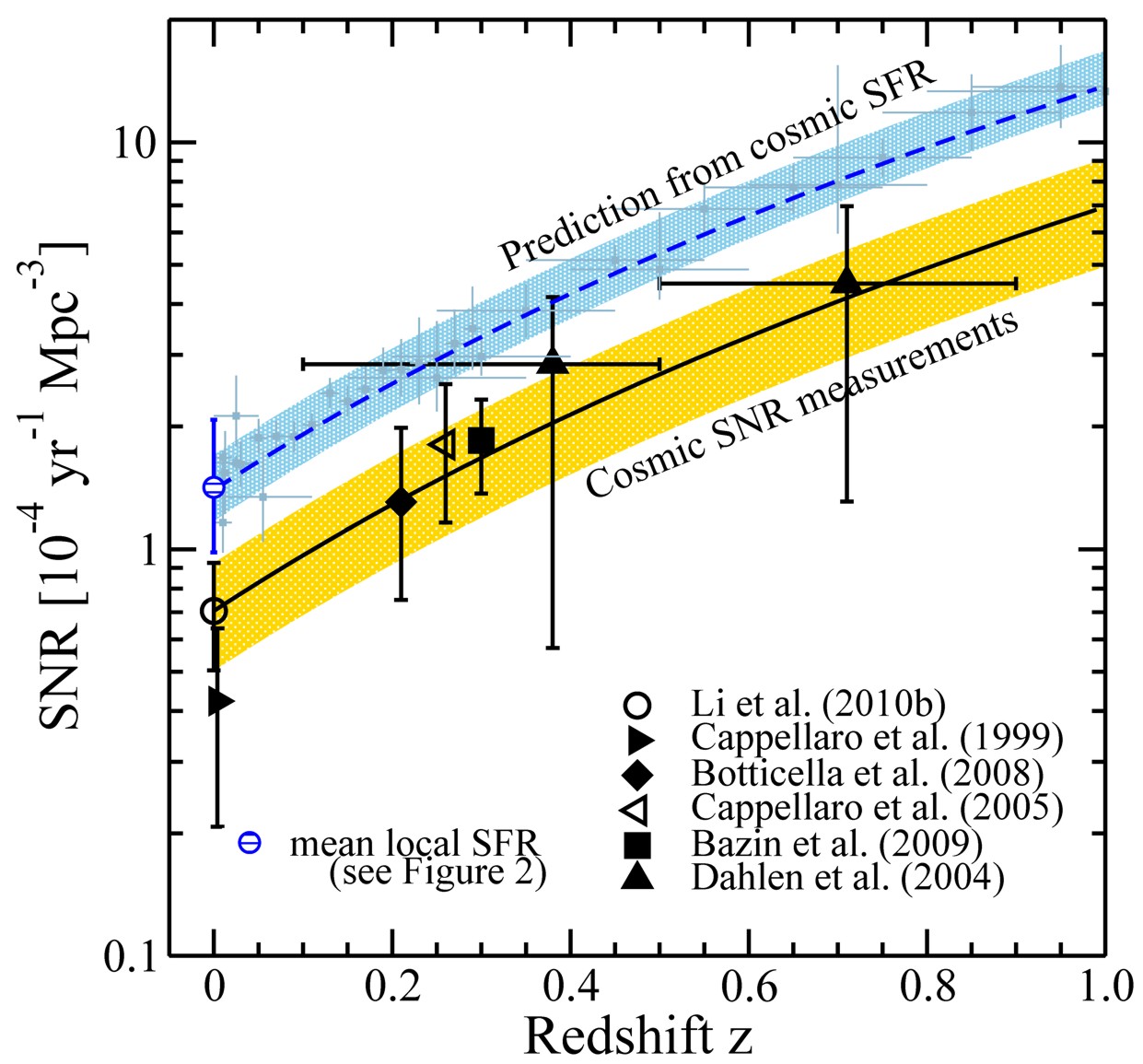 Horiuchi, Beacom, Kochanek, Prieto, Stanek & Thompson
arXiv:1102.1977
Flavor Oscillations
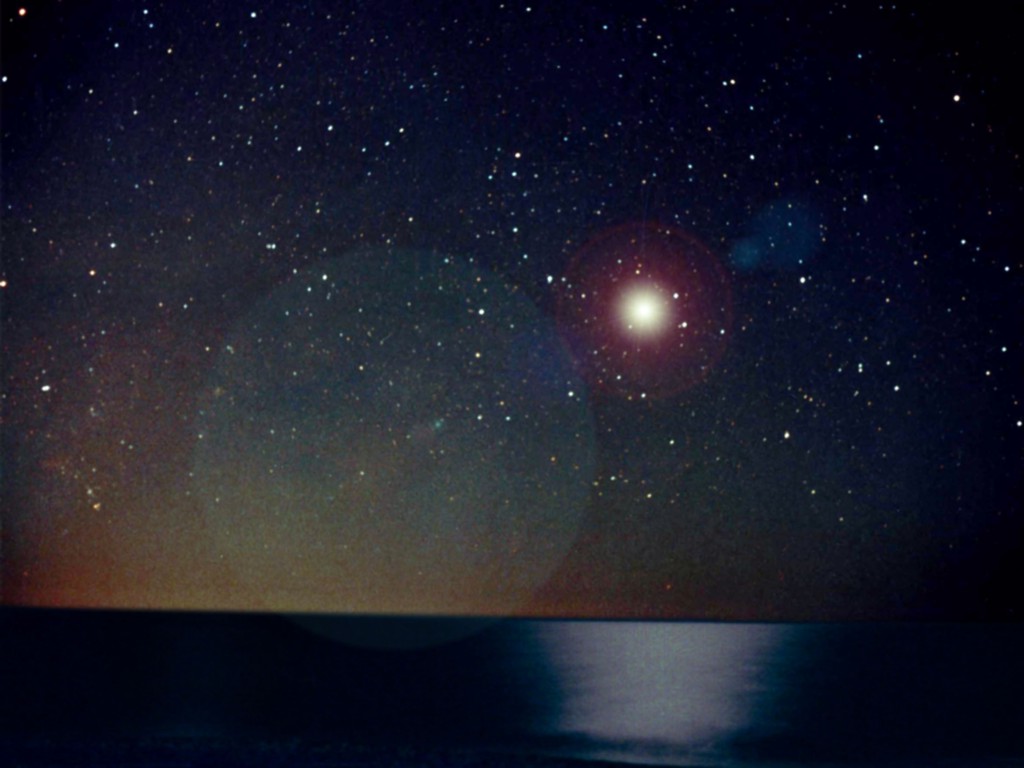 Neutrino Flavor Conversion
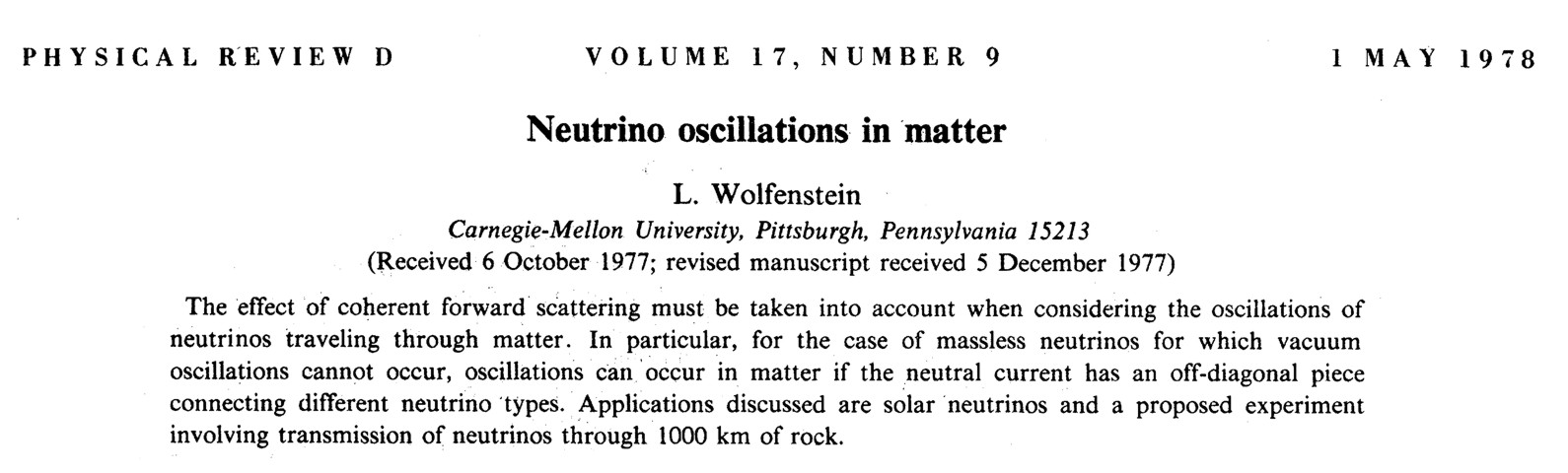 Neutrino Oscillations in Matter
3700 citations
Neutrinos in a medium suffer flavor-dependent
refraction
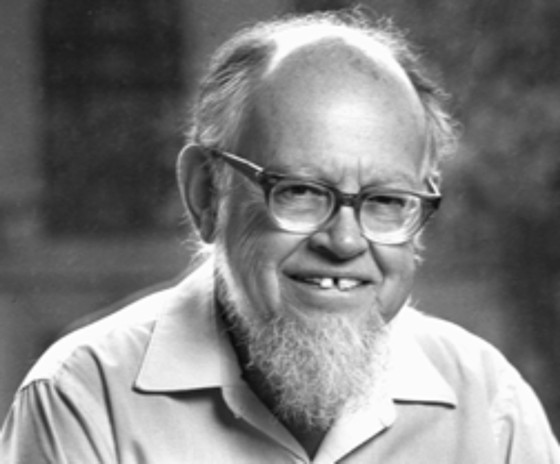 f
W
Z
n
n
n
n
f
Lincoln Wolfenstein
Typical density of Earth:  5 g/cm3
Suppression of Oscillations in Supernova Core
• Inside a SN core,
   flavors are “de-mixed”

• Very small oscillation
   amplitude

• Trapped e-lepton 
   number can only
   escape by diffusion
Flavor Oscillations in Core-Collapse Supernovae
Flavor eigenstates are
propagation eigenstates
Neutrino flux
Neutrino
sphere
MSW region
Mikheev-Smirnov-Wolfenstein (MSW) effect
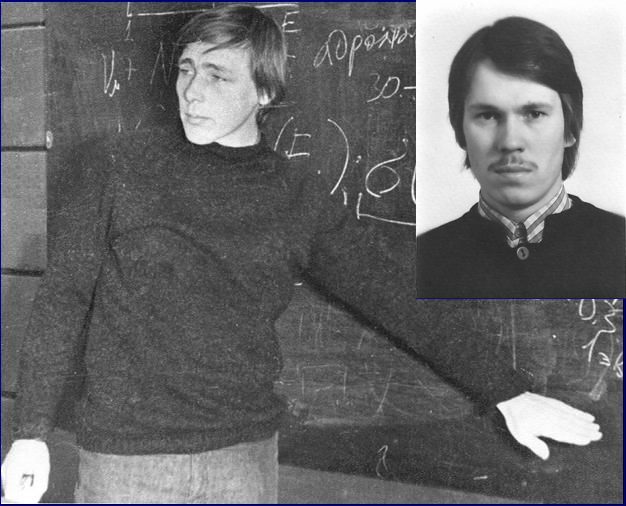 Eigenvalues of Hamiltonian for
2-flavor mixing
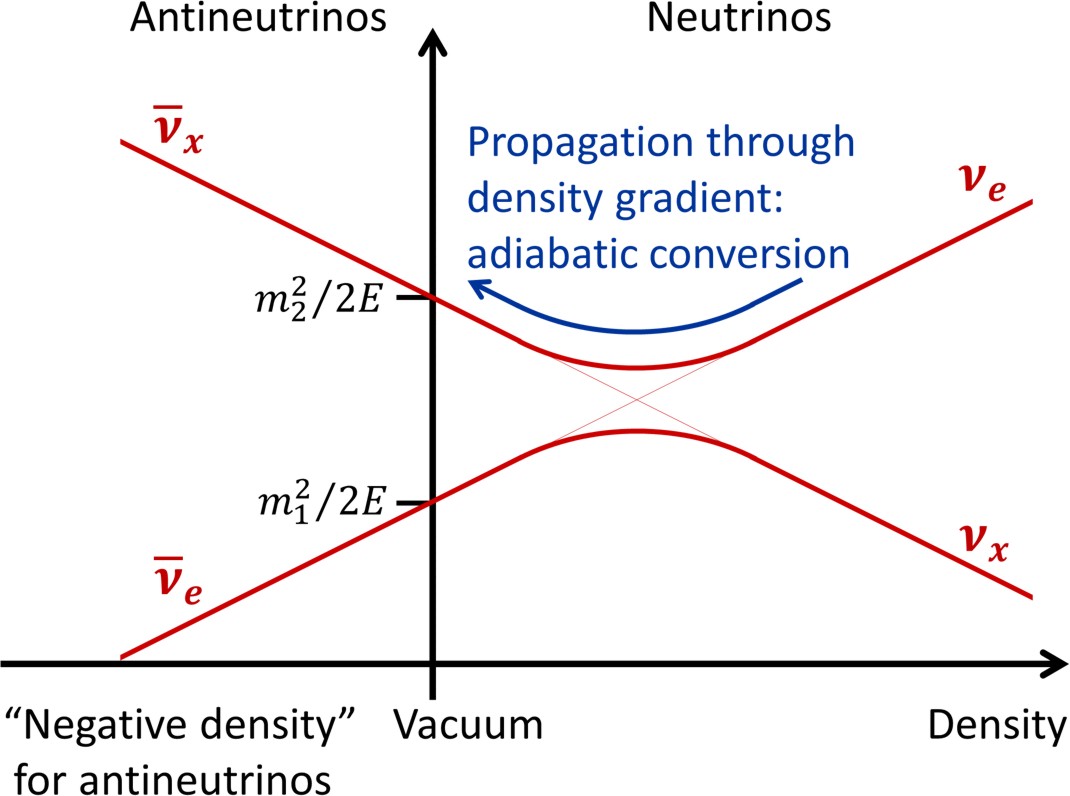 Stanislav Mikheev & Alexei Smirnov
Three-Flavor Eigenvalue Diagram
Normal mass ordering (NH)
Inverted mass ordering (IH)
Vacuum
Vacuum
Dighe & Smirnov, Identifying the neutrino mass spectrum from a supernova
neutrino burst, astro-ph/9907423
SN Flavor Oscillations and Mass Hierarchy
Mass ordering
Normal  (NH)
Inverted  (IH)
0
0
Yes
No
• When are collective oscillations important? 

• How to detect signatures of hierarchy?
Neutronization Burst as a Standard Candle
Nuclear EoS
Different Mass
Neutrino Transport
If mixing scenario
is known, can
determine SN
distance
(better than 5-10%)
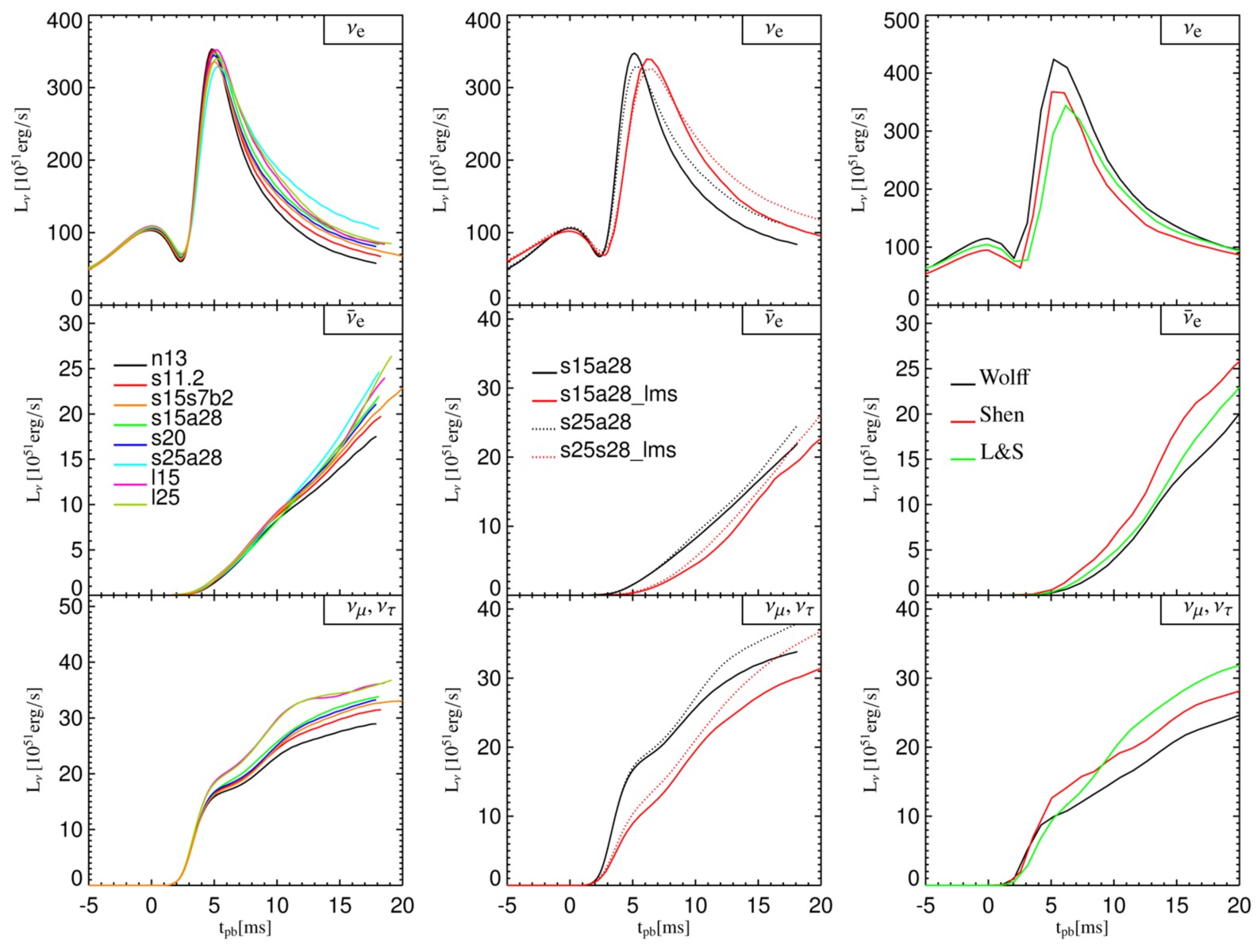 Neutronization burst,
e.g. in LiAr detectors
Rise time & shape,
e.g. IceCube, Hyper-K
Kachelriess, Tomàs, 
Buras, Janka,
Marek & Rampp,
astro-ph/0412082
Early Phase Signal in Anti-Neutrino Sector
Luminosity
IceCube Signature
Average Energy
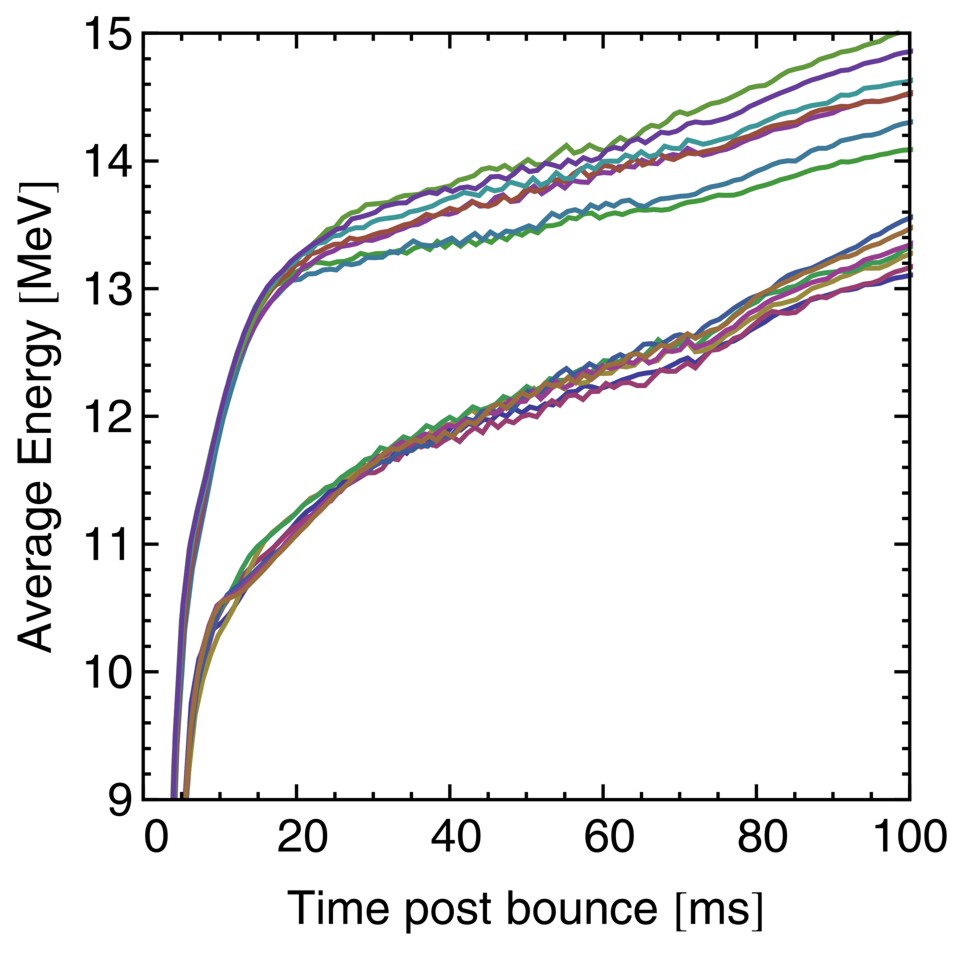 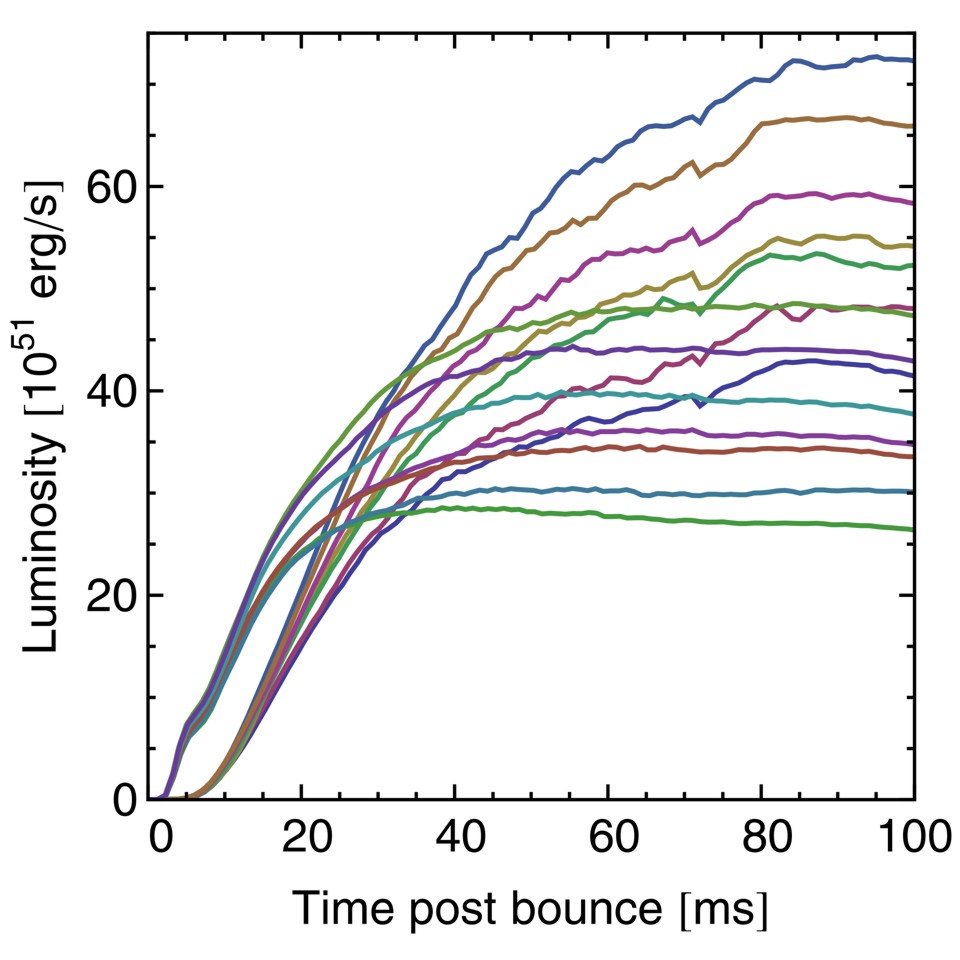 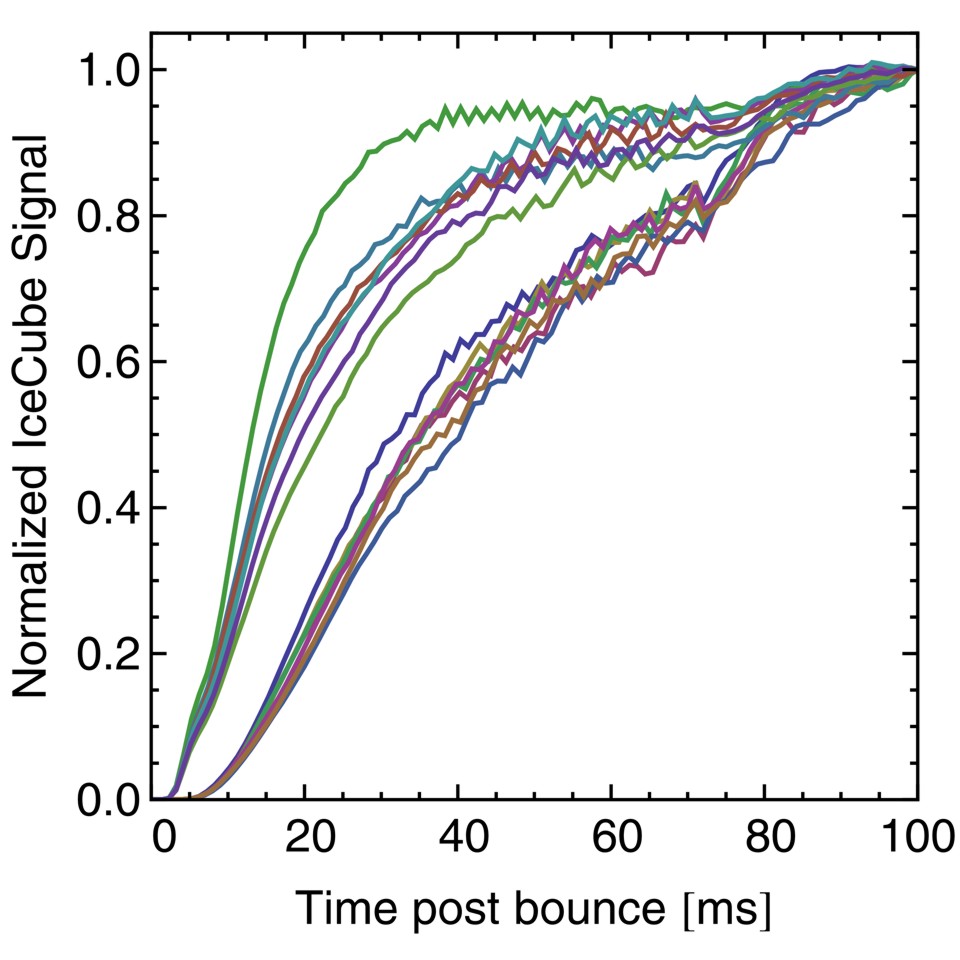 • In principle very sensitive to hierarchy, notably IceCube
• “Standard candle” to be confirmed beyond Garching models
Abbasi et al. (IceCube Collaboration) A&A 535 (2011) A109 
Serpico, Chakraborty, Fischer, Hüdepohl, Janka & Mirizzi, arXiv:1111.4483
Neutrino Flavor Conversion
Neutrino-neutrino
refraction causes
collective flavor conversion
(flavor exchange
 between different 
 parts of spectrum)


Many theoretical
challenges 
remain to be
resolved!
Flavor eigenstates are
propagation eigenstates
Neutrino flux
Neutrino
sphere
MSW region
Flavor-Off-Diagonal Refractive Index
2-flavor neutrino evolution as an effective 2-level problem
Effective mixing Hamiltonian
Z
n
n
Mass term in
flavor basis:
causes vacuum
oscillations
Wolfenstein’s weak
potential, causes MSW 
“resonant” conversion
together with vacuum
term
Flavor-off-diagonal potential,
caused by flavor oscillations.
(J.Pantaleone, PLB 287:128,1992)
Flavor oscillations feed back on the Hamiltonian: Nonlinear effects!
Collective Supernova Nu Oscillations since 2006
Two seminal papers in 2006 triggered a torrent of activities
Duan, Fuller, Qian, astro-ph/0511275, Duan et al. astro-ph/0606616
Balantekin, Gava & Volpe [0710.3112]. Balantekin & Pehlivan [astro-ph/0607527]. Blennow, Mirizzi & Serpico [0810.2297]. Cherry, Fuller, Carlson, Duan & Qian [1006.2175, 1108.4064]. Cherry, Wu, Fuller, Carlson, Duan & Qian [1109.5195].  Cherry, Carlson, Friedland, Fuller & Vlasenko [1203.1607]. Chakraborty, Choubey, Dasgupta & Kar [0805.3131]. Chakraborty, Fischer, Mirizzi, Saviano, Tomàs [1104.4031, 1105.1130].  Choubey, Dasgupta, Dighe & Mirizzi [1008.0308]. Dasgupta & Dighe [0712.3798]. Dasgupta, Dighe & Mirizzi [0802.1481]. Dasgupta, Dighe, Raffelt & Smirnov [0904.3542].  Dasgupta, Dighe, Mirizzi & Raffelt [0801.1660, 0805.3300]. Dasgupta, Mirizzi, Tamborra & Tomàs [1002.2943]. Dasgupta, Raffelt & Tamborra [1001.5396]. Dasgupta, O'Connor & Ott [1106.1167].  Duan [1309.7377]. Duan, Fuller, Carlson & Qian [astro-ph/0608050, 0703776, 0707.0290, 0710.1271]. Duan, Fuller & Qian [0706.4293, 0801.1363, 0808.2046, 1001.2799]. Duan, Fuller & Carlson [0803.3650]. Duan & Kneller [0904.0974]. Duan & Friedland [1006.2359]. Duan, Friedland, McLaughlin & Surman [1012.0532]. Esteban-Pretel, Mirizzi, Pastor, Tomàs, Raffelt, Serpico & Sigl [0807.0659]. Esteban-Pretel, Pastor, Tomàs, Raffelt & Sigl [0706.2498, 0712.1137]. Fogli, Lisi, Marrone & Mirizzi [0707.1998]. Fogli, Lisi, Marrone & Tamborra [0812.3031]. Friedland [1001.0996]. Gava & Jean-Louis [0907.3947]. Gava & Volpe [0807.3418]. Galais, Kneller & Volpe [1102.1471]. Galais & Volpe [1103.5302]. Gava, Kneller, Volpe & McLaughlin [0902.0317]. Hannestad, Raffelt, Sigl & Wong [astro-ph/0608695]. Wei Liao [0904.0075, 0904.2855].  Lunardini, Müller & Janka [0712.3000]. Mirizzi [1308.5255, 1308.1402]. Mirizzi, Pozzorini, Raffelt & Serpico [0907.3674]. Mirizzi & Serpico [1111.4483]. Mirizzi & Tomàs [1012.1339]. Pehlivan, Balantekin, Kajino & Yoshida [1105.1182]. Pejcha, Dasgupta & Thompson [1106.5718]. Raffelt [0810.1407, 1103.2891]. Raffelt, Sarikas & Seixas [1305.7140]. Raffelt & Seixas [1307.7625]. Raffelt & Sigl [hep-ph/0701182]. Raffelt & Smirnov [0705.1830, 0709.4641]. Raffelt & Tamborra [1006.0002]. Sawyer [hep-ph/0408265, 0503013, 0803.4319, 1011.4585]. Sarikas, Raffelt, Hüdepohl & Janka [1109.3601]. Sarikas, Tamborra, Raffelt, Hüdepohl & Janka [1204.0971]. Saviano, Chakraborty, Fischer, Mirizzi [1203.1484]. Väänänen & Volpe [1306.6372]. Volpe, Väänänen & Espinoza [1302.2374]. Vlasenko, Fuller Cirigliano [1309.2628]. Wu & Qian [1105.2068].
Spectral Split
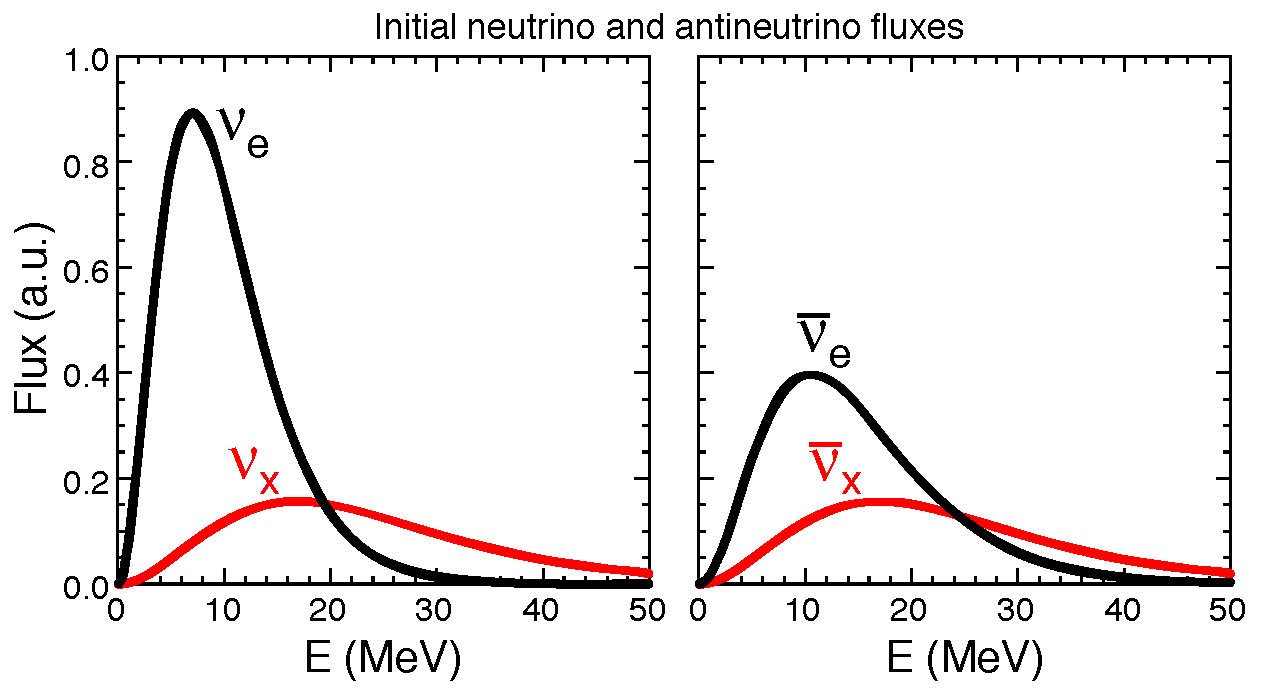 Initial
fluxes at
neutrino
sphere
Figures from

Fogli, Lisi, 
Marrone & Mirizzi, 
arXiv:0707.1998

Explanations in

Raffelt & Smirnov
arXiv:0705.1830
and 0709.4641

Duan, Fuller,
Carlson & Qian
arXiv:0706.4293
and 0707.0290
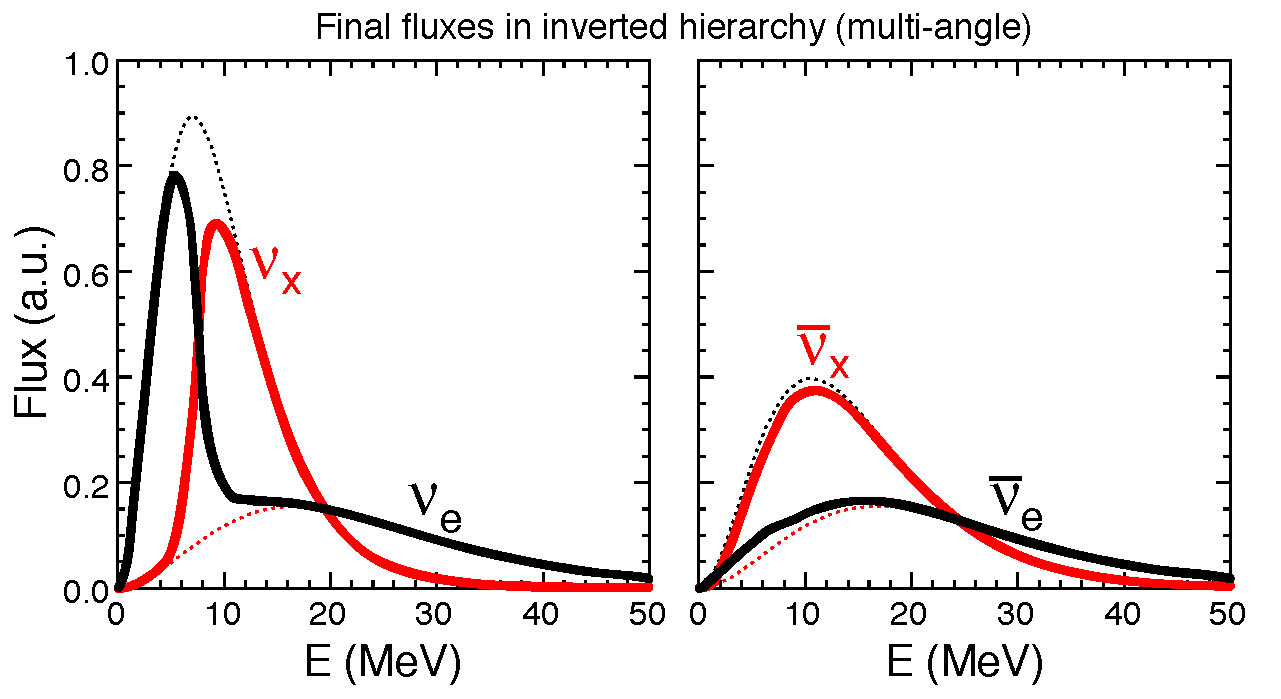 After
collective
trans-
formation
Multi-Angle Matter Effect
Drops out for stationary solutions
SN
core
Longer path to
same radial distance:
Larger matter effect
Esteban-Pretel, Mirizzi, Pastor, Tomàs, Raffelt, Serpico & Sigl, arXiv:0807.0659
Multi-Angle Multi-Energy Stability Analysis
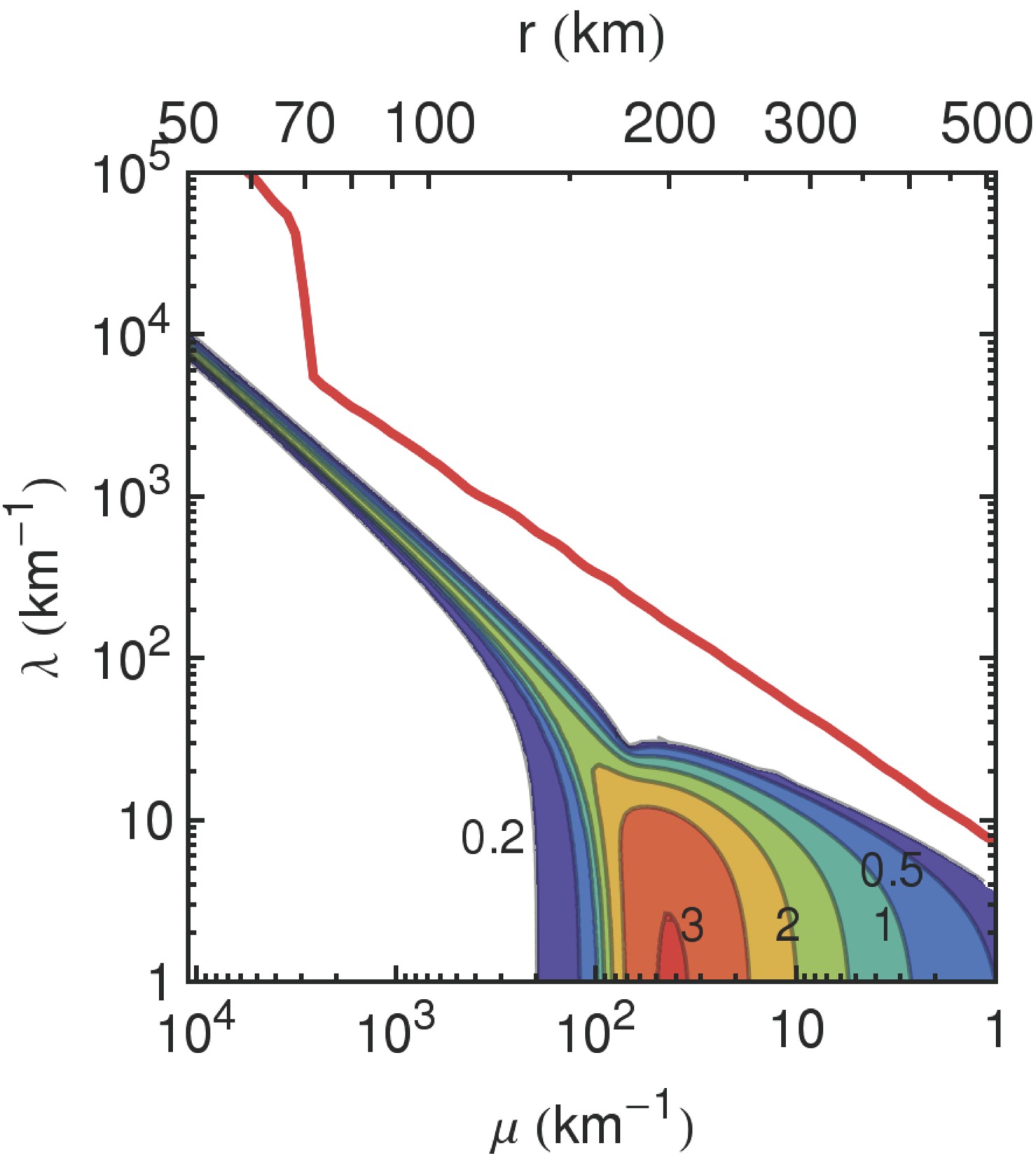 Shock wave
Electron Density
Density profile
Sarikas, Raffelt, Hüdepohl & Janka, arXiv:1109.3601
Three Phases – Three Opportunities
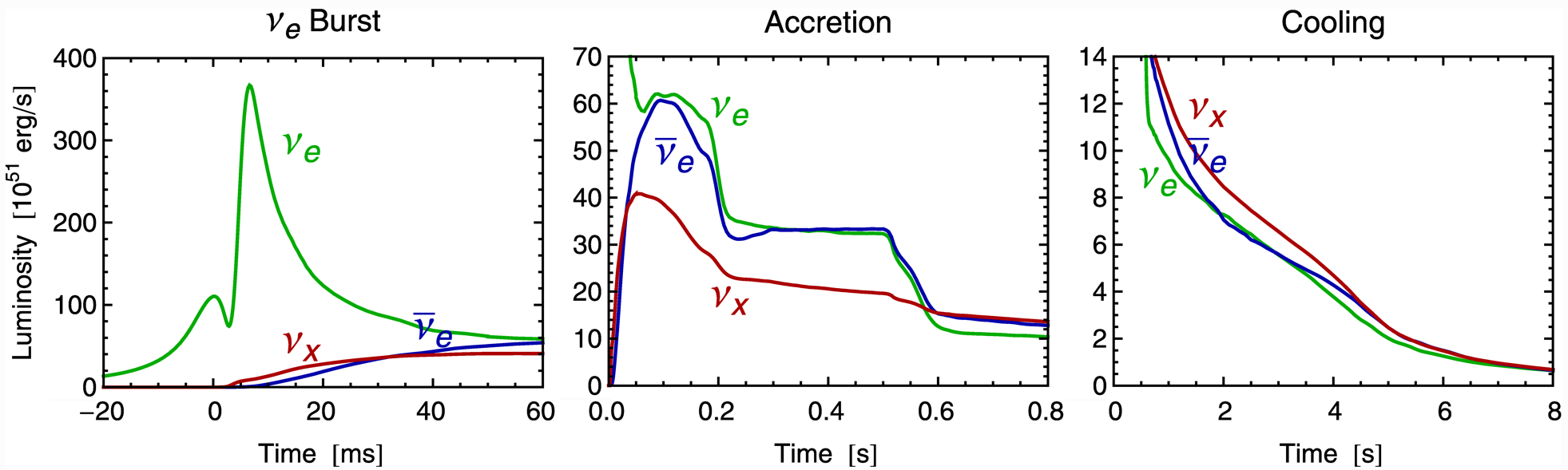 Standard Candle (?) 
  SN theory
  Distance
  Flavor conversions
  Multi-messenger
    time of flight
Strong variations 
(progenitor, 3D effects,
 black hole formation, …)
 Testing astrophysics of
   core collapse
 Flavor conversion has
   strong impact on signal
EoS & mass dependence
 Testing Nuclear Physics
 Nucleosynthesis in 
   neutrino-driven wind
 Particle bounds from
   cooling speed (axions …)
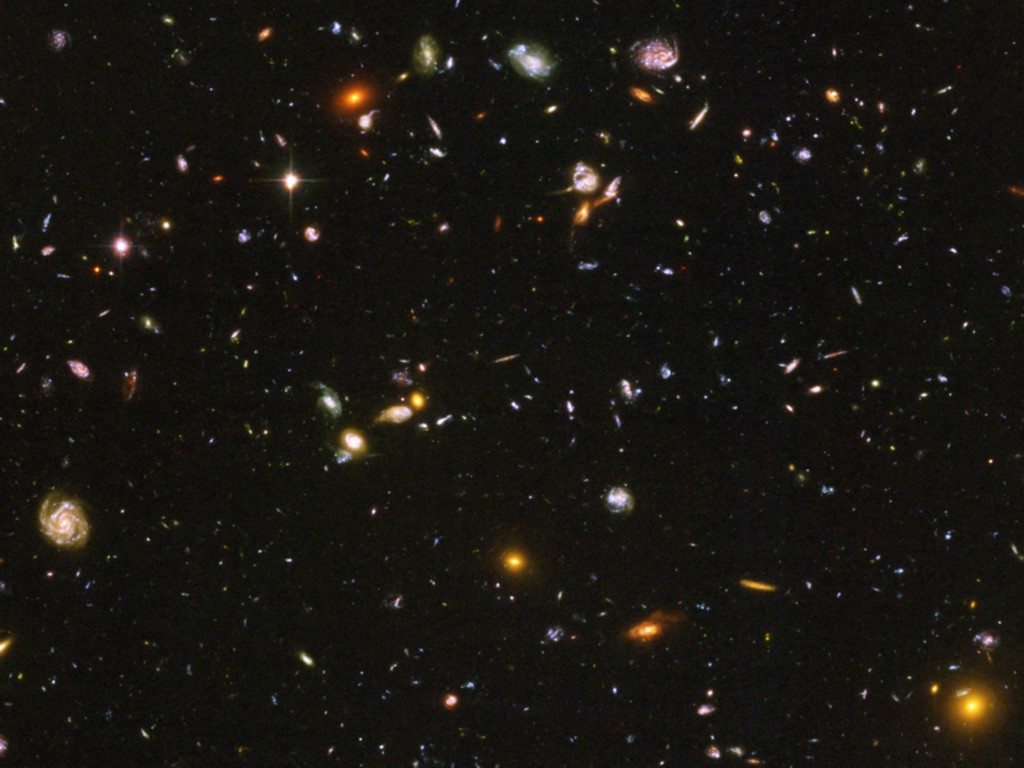 Astrophysics & Cosmology
Elementary  Particle  Physics
Cosmic Rays
Neutrinos at the center
n